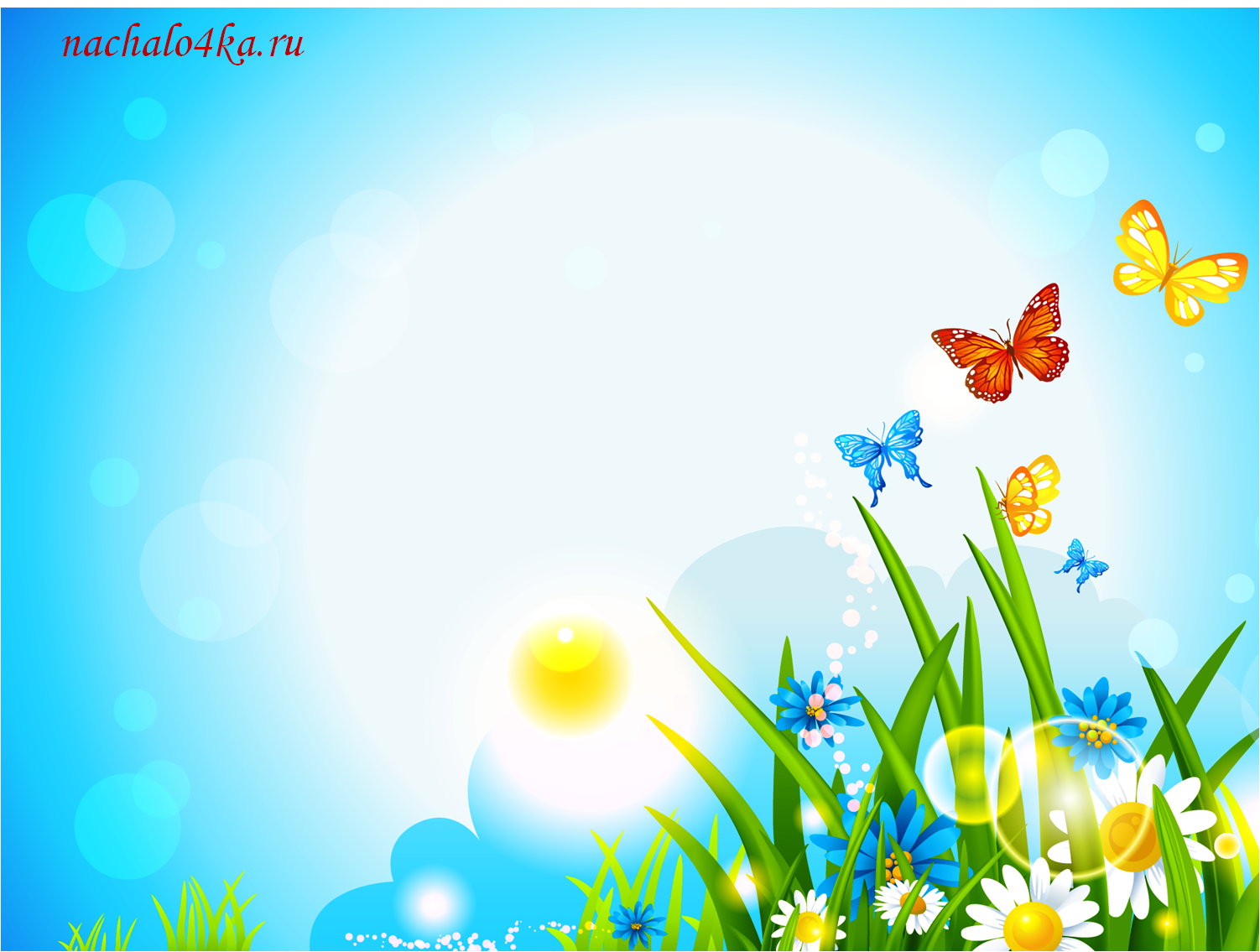 Муниципальное дошкольное образовательное учреждение «Детский сад № 103»
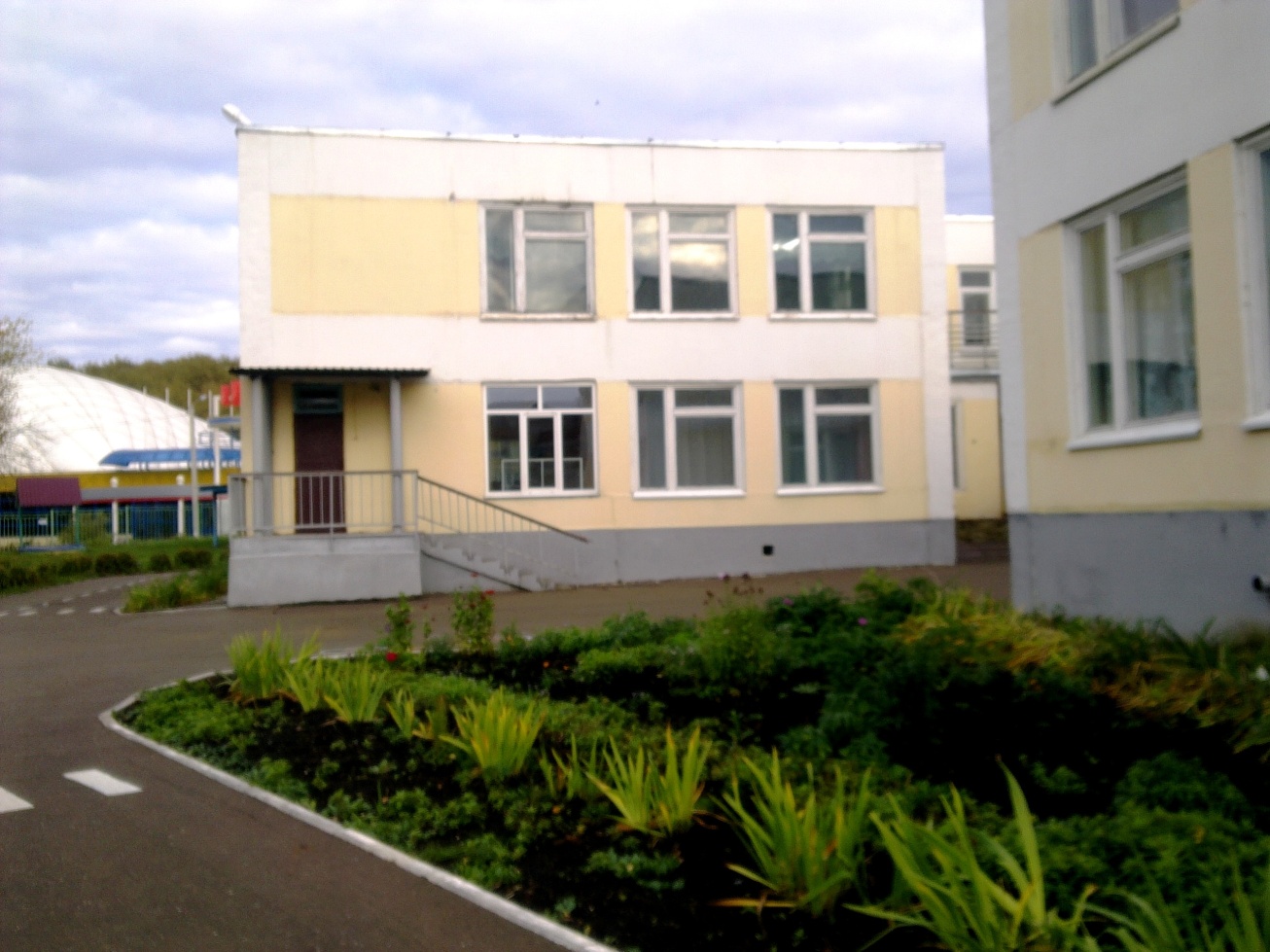 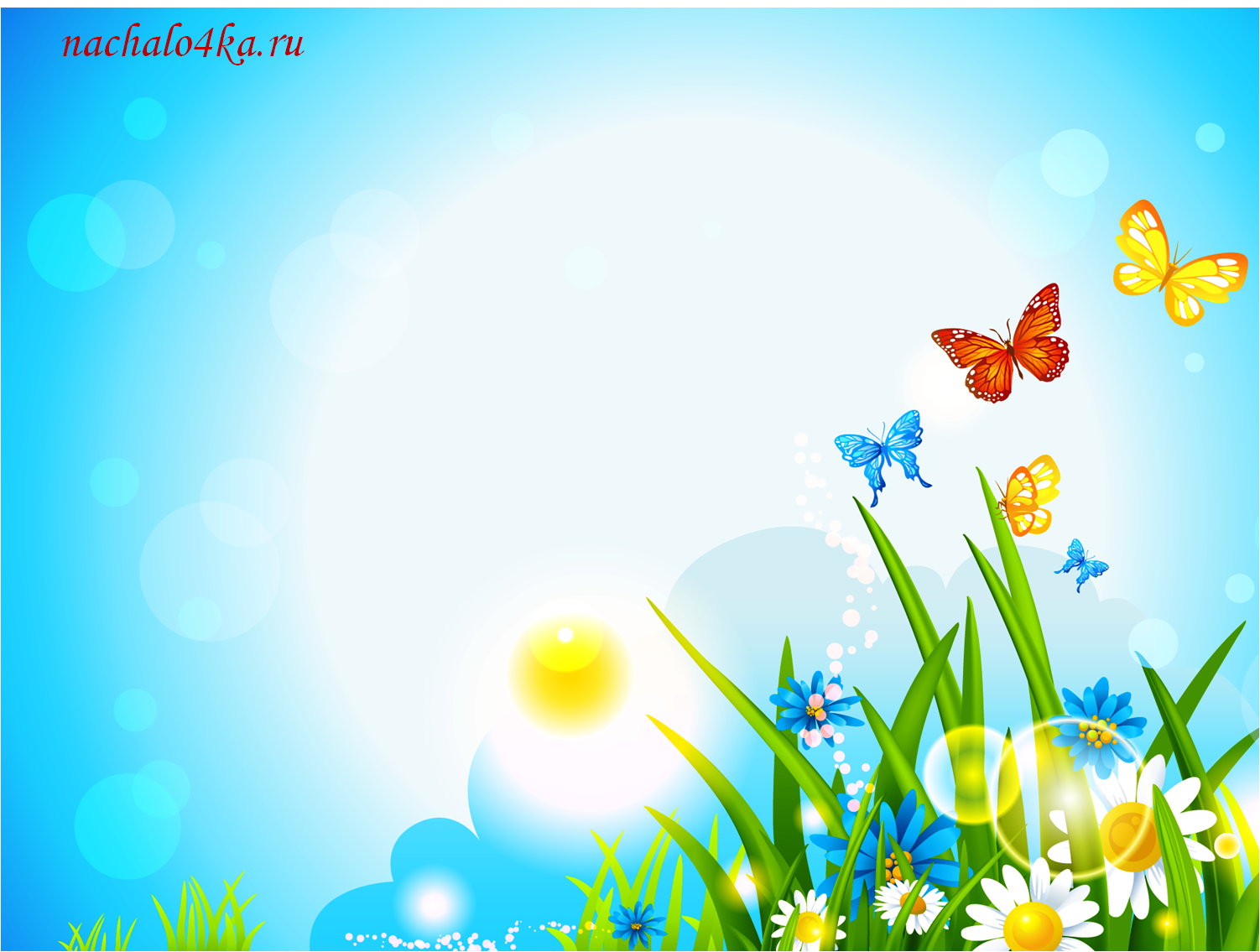 Заведующая 
Ваганова 
Ирина Николаевна
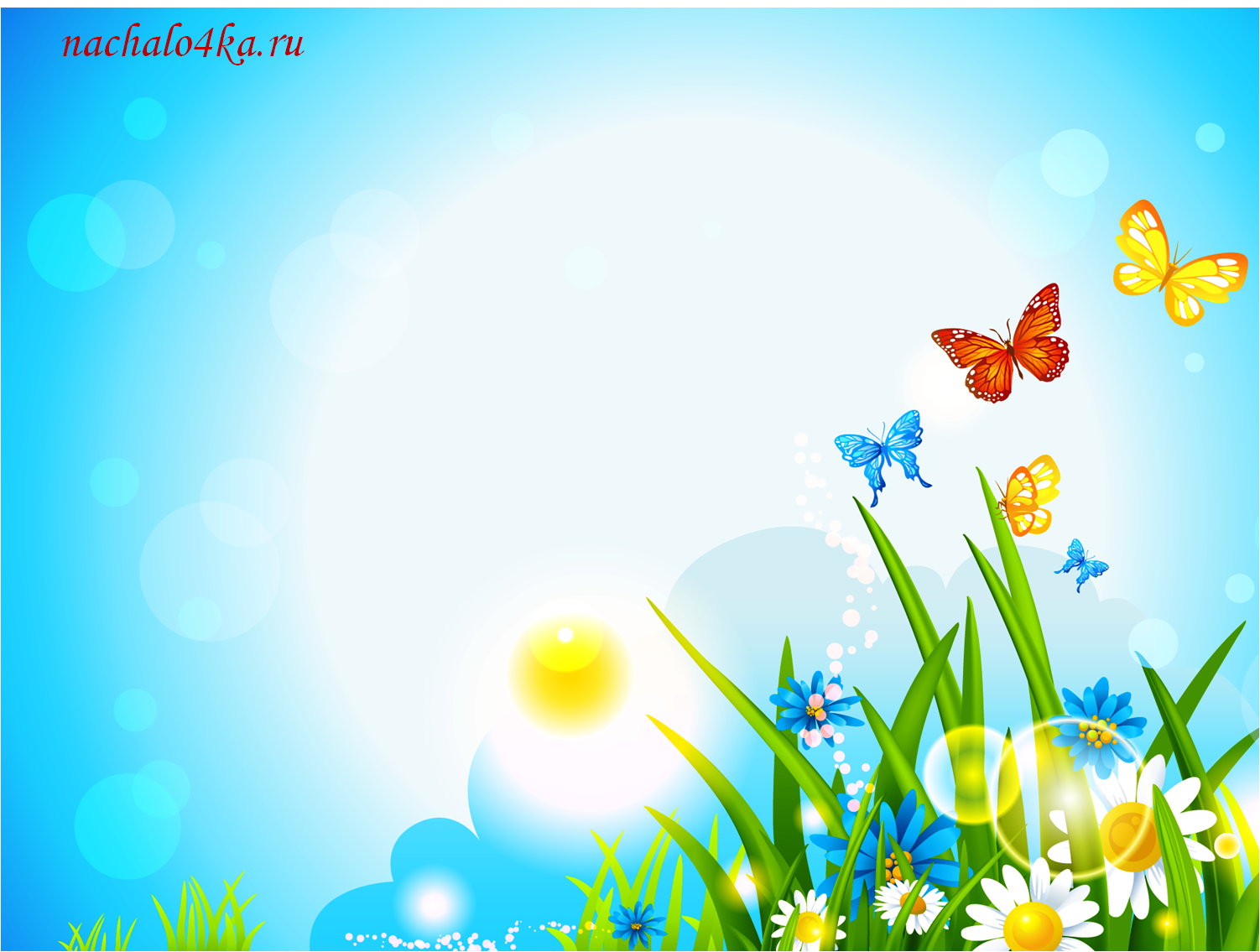 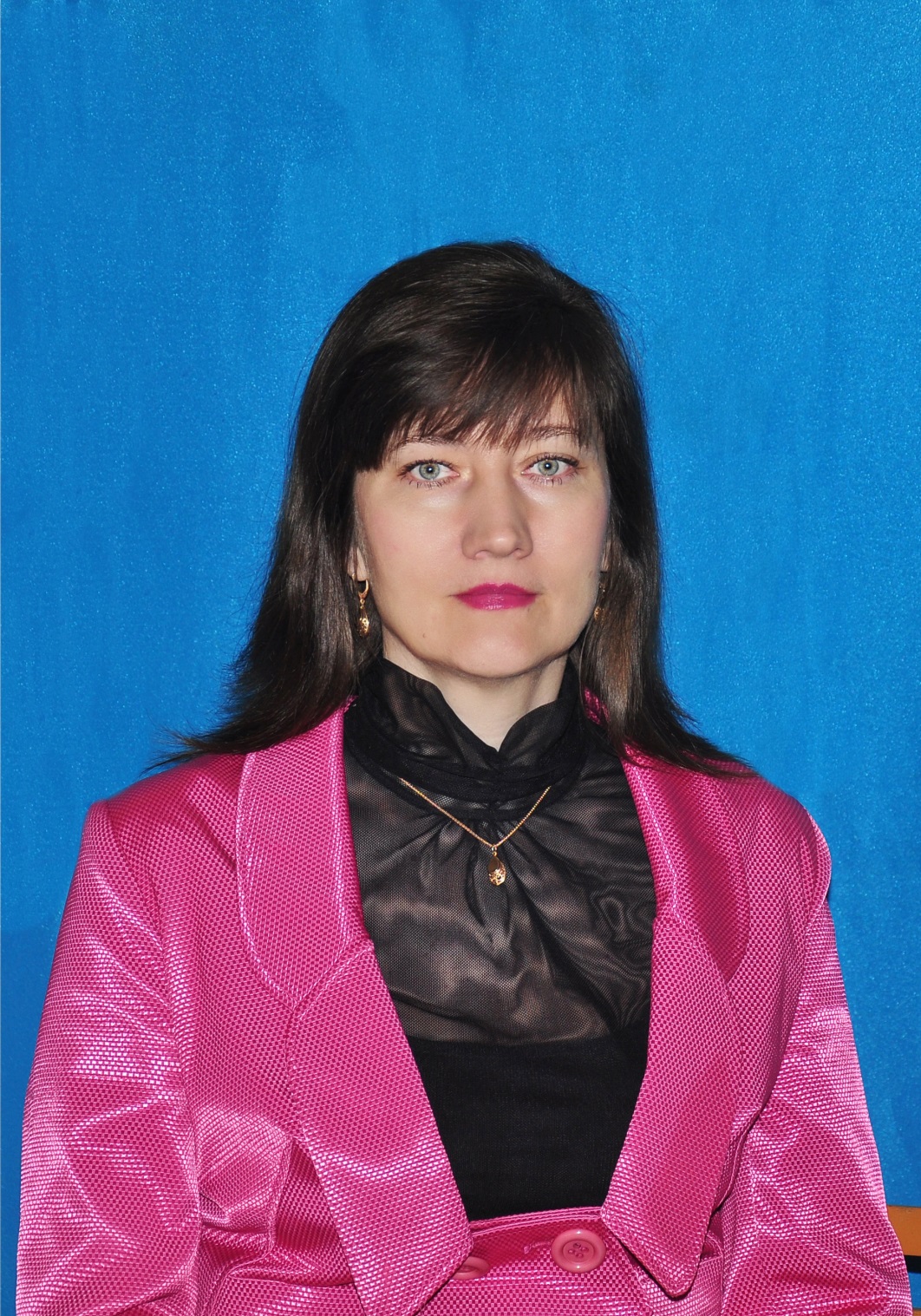 Старший воспитатель 
Игнашкина 
Светлана Владимировна
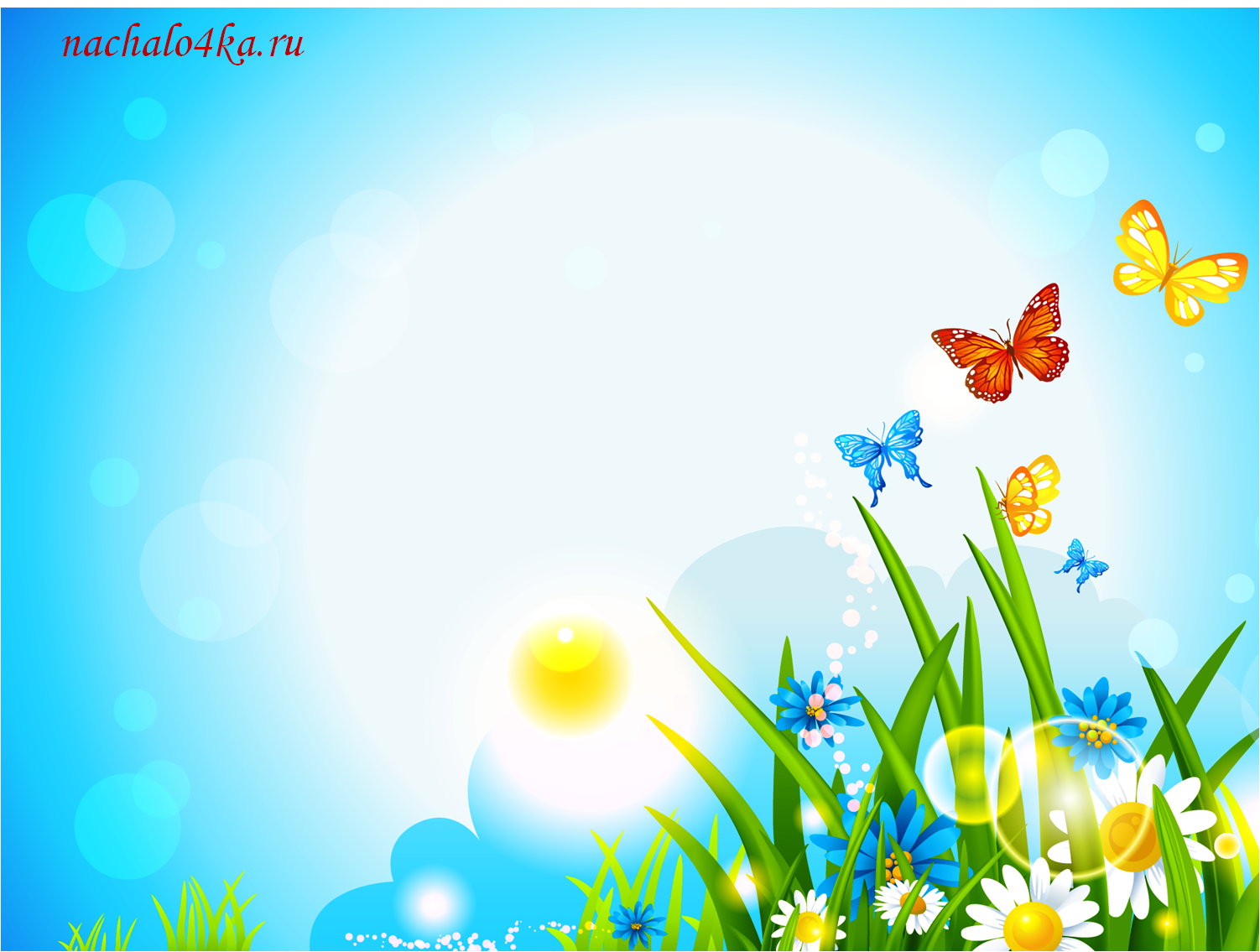 Визитная карточка
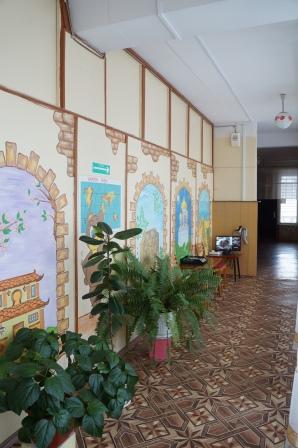 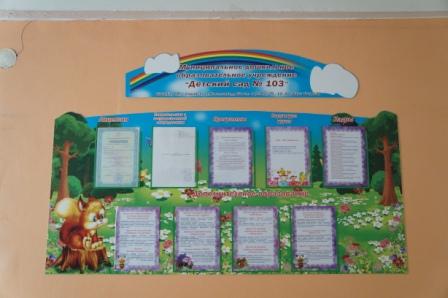 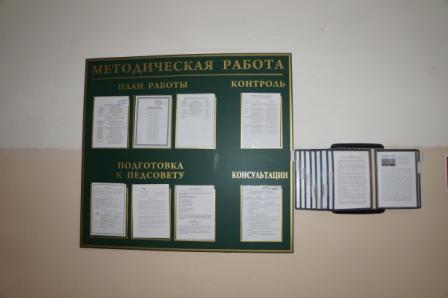 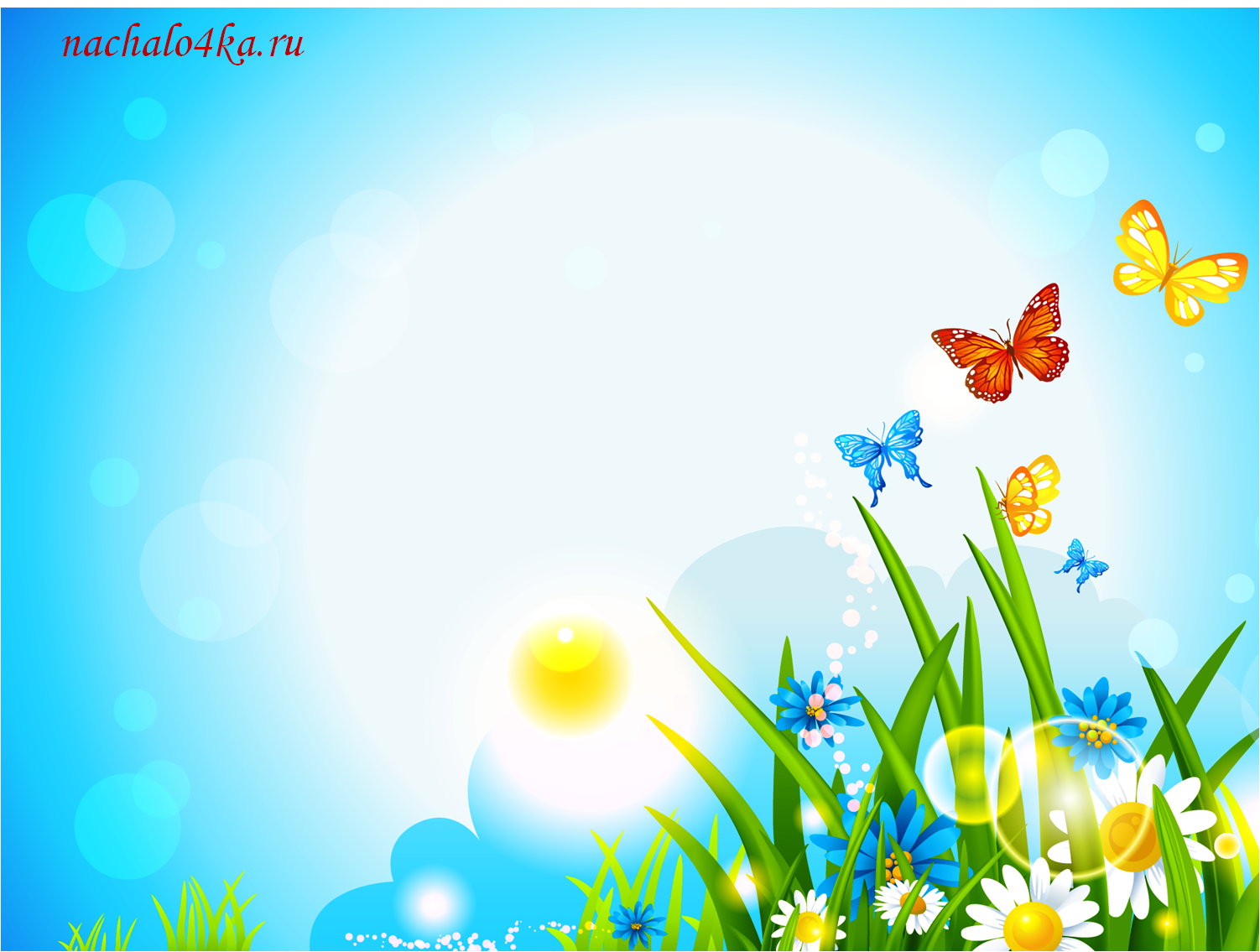 Медицинский кабинет
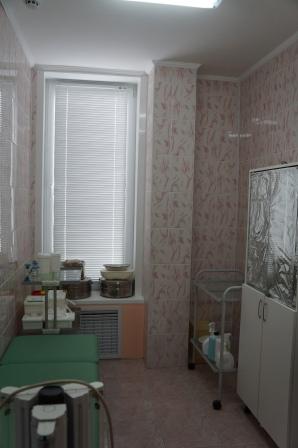 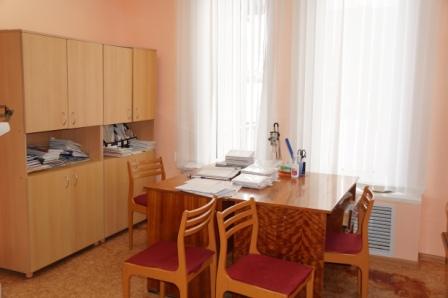 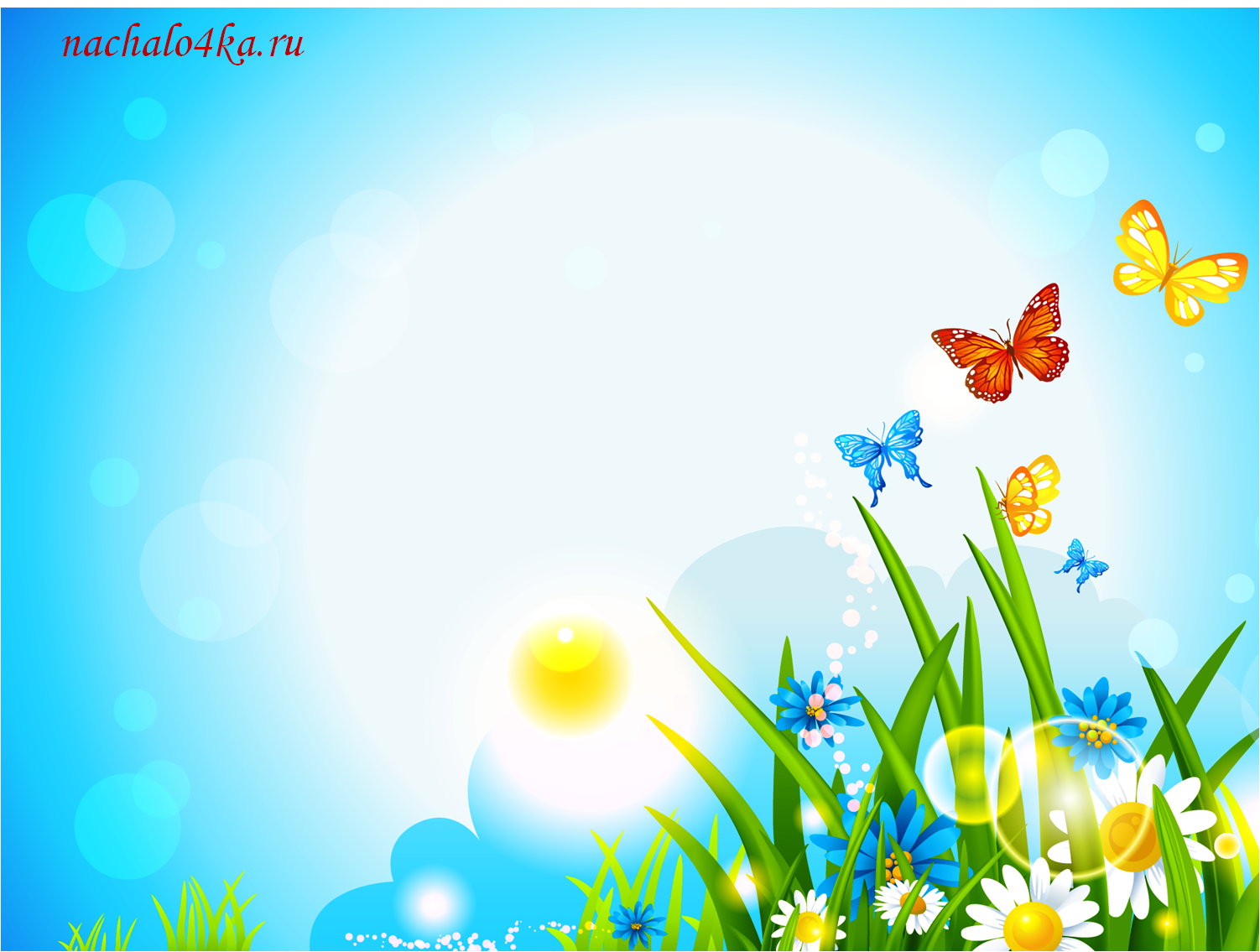 Пищеблок
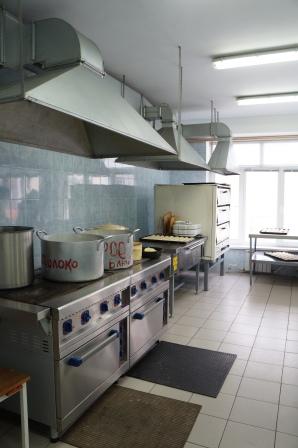 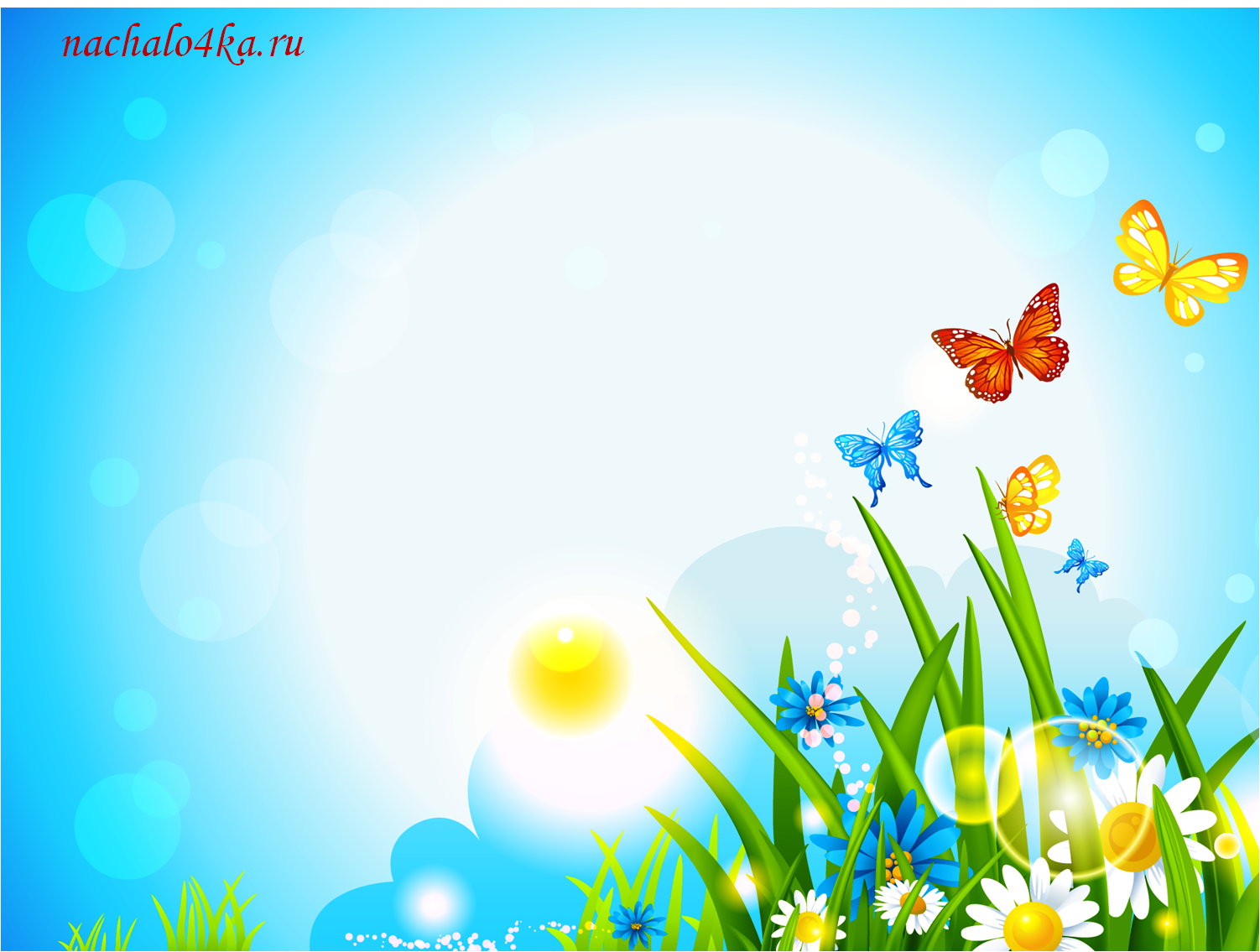 Прачечная
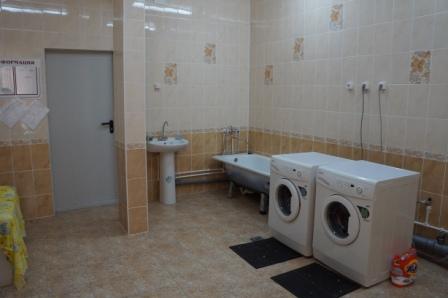 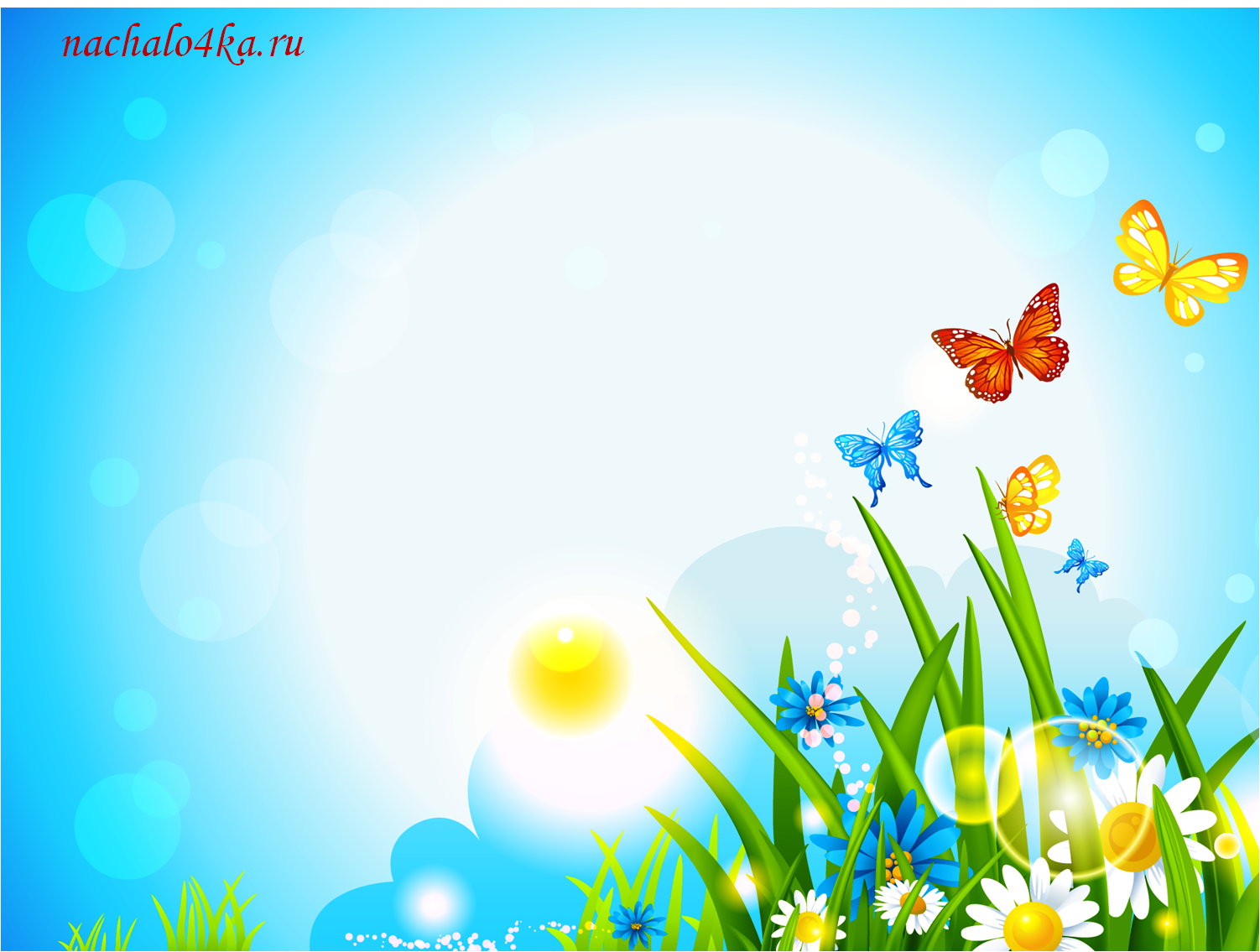 Музыкальный зал
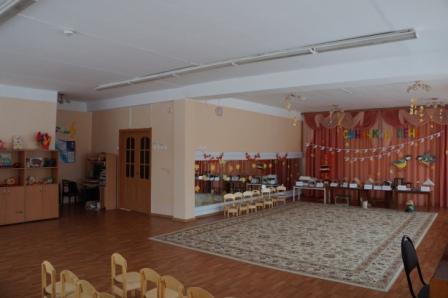 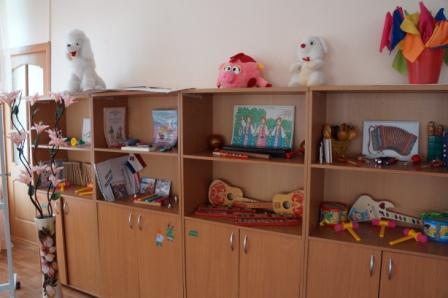 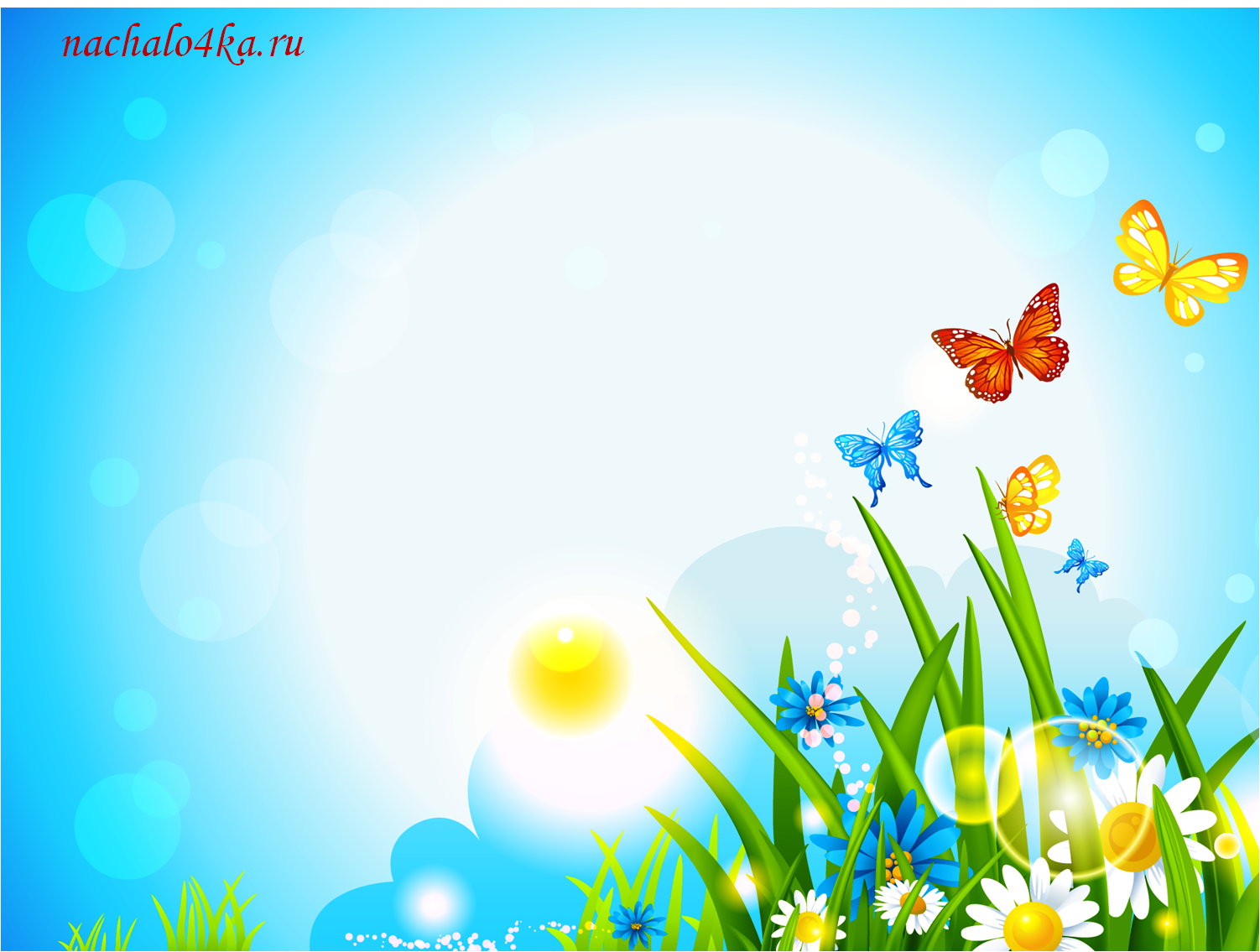 Физкультурный зал
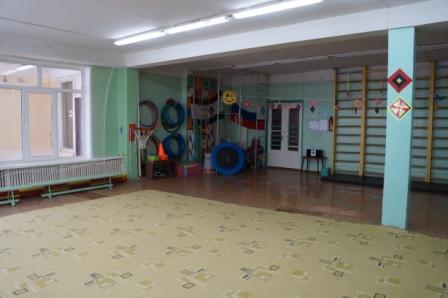 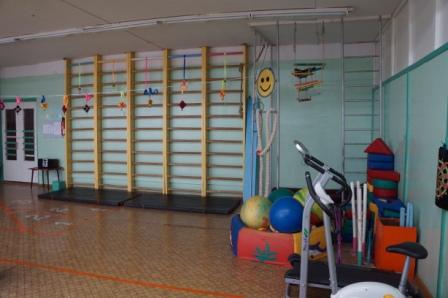 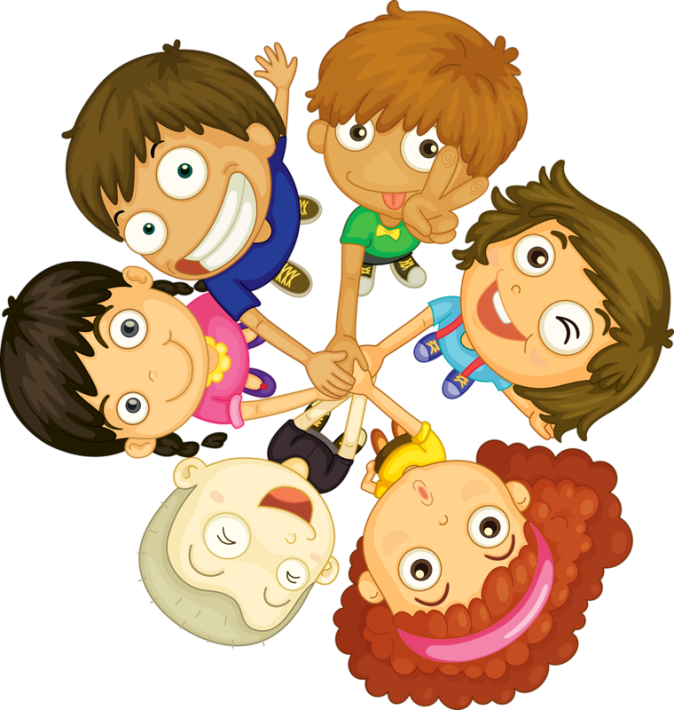 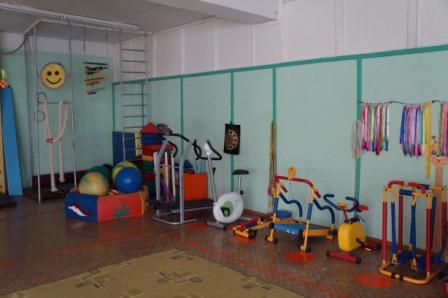 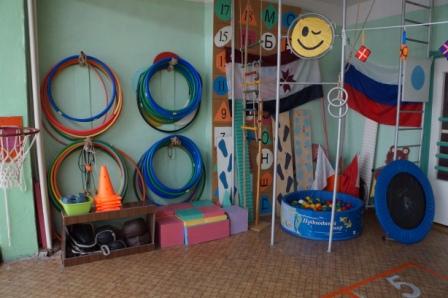 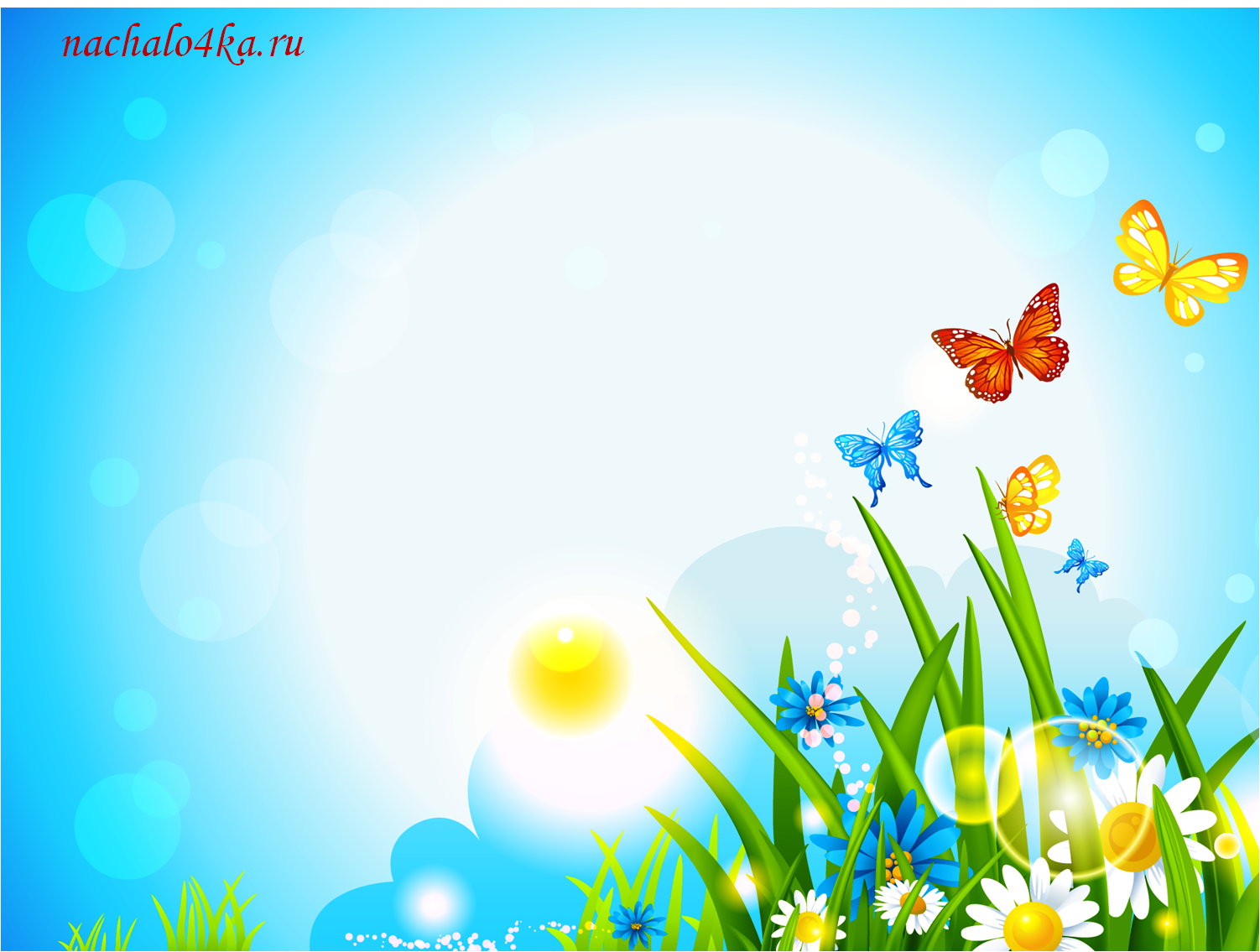 Мини-музей
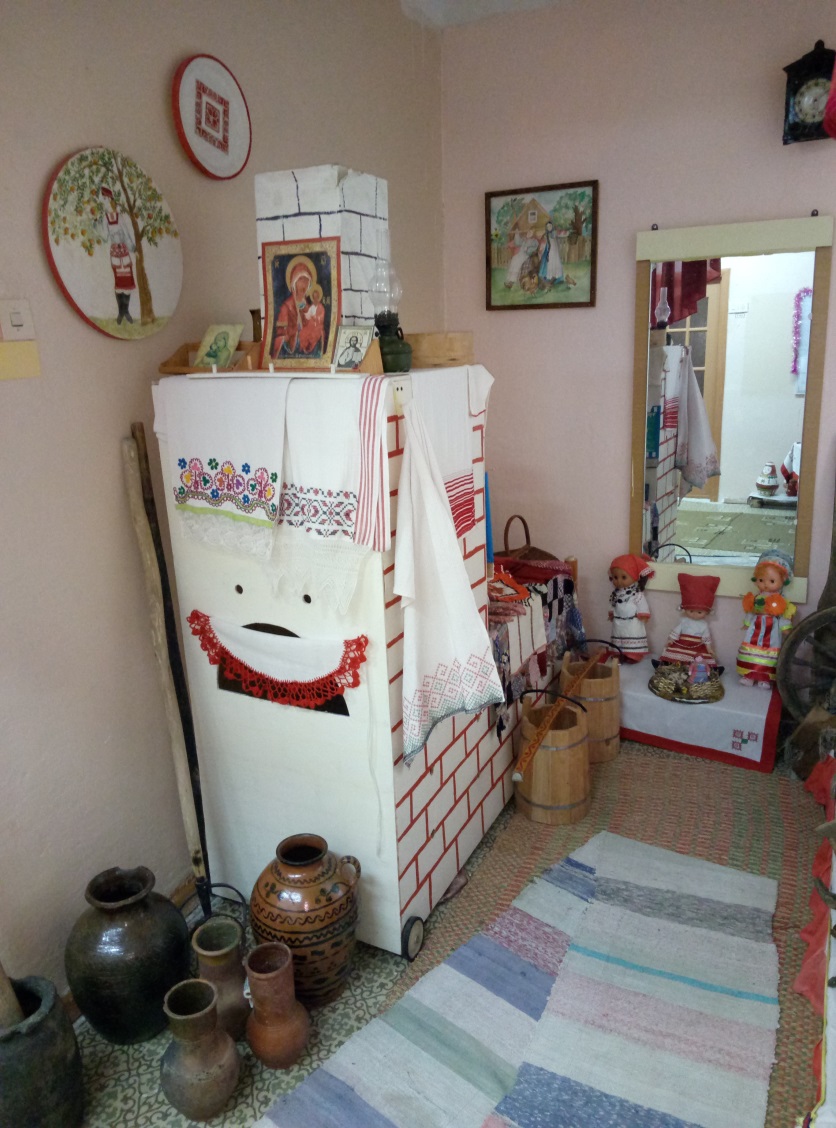 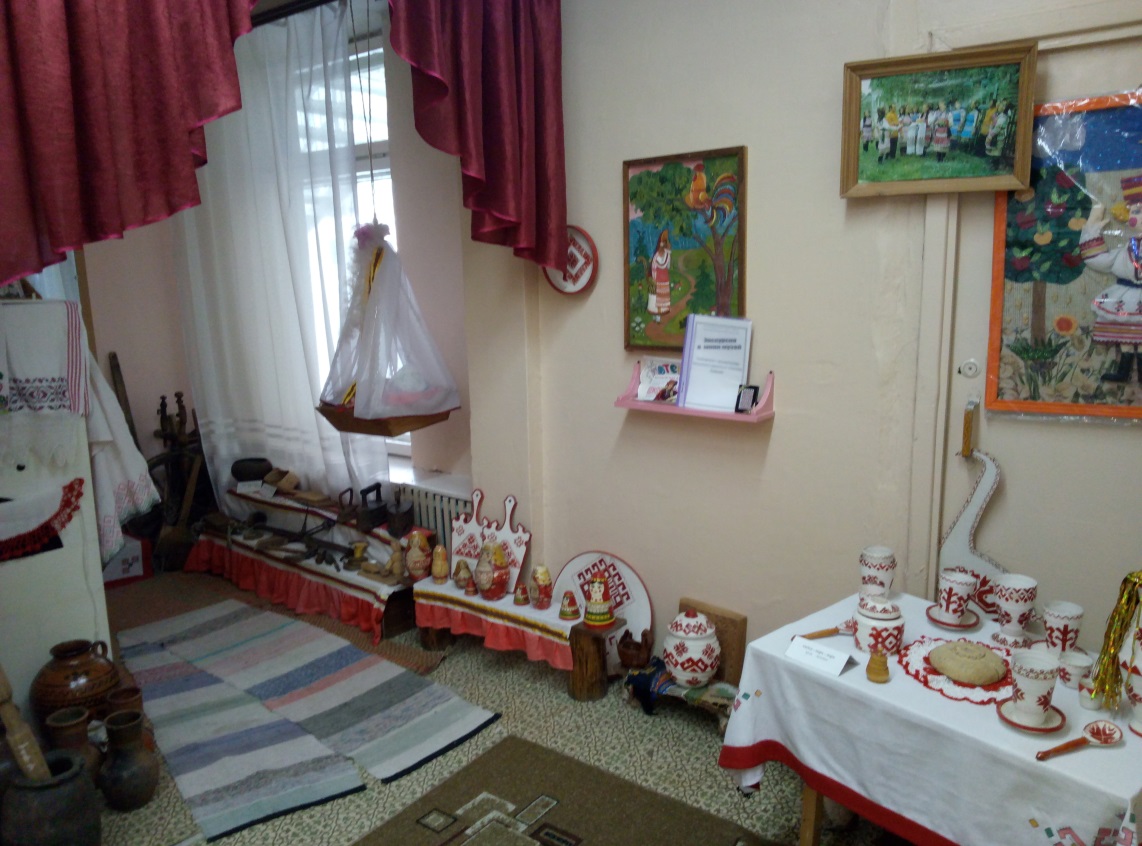 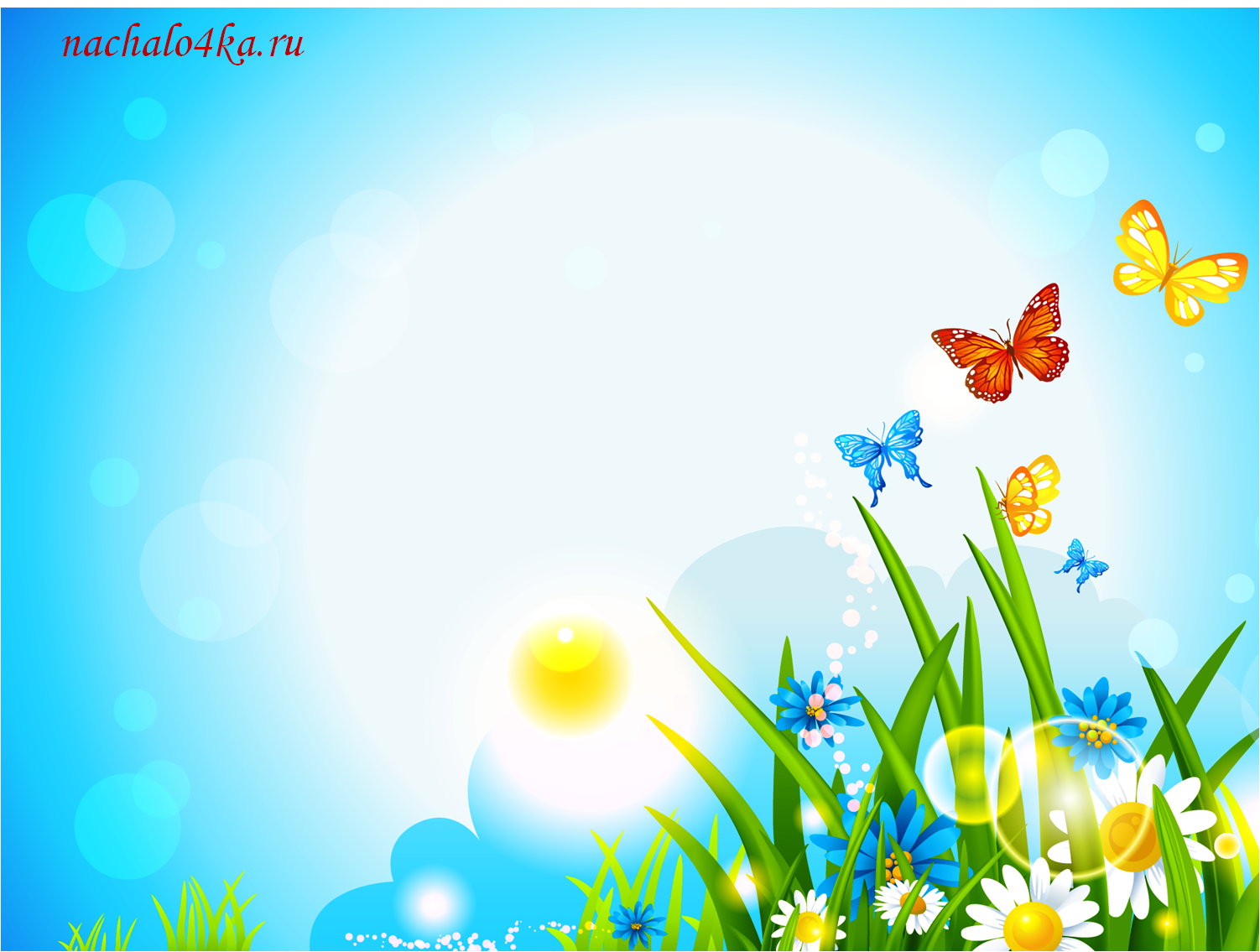 Центр познавательного развития
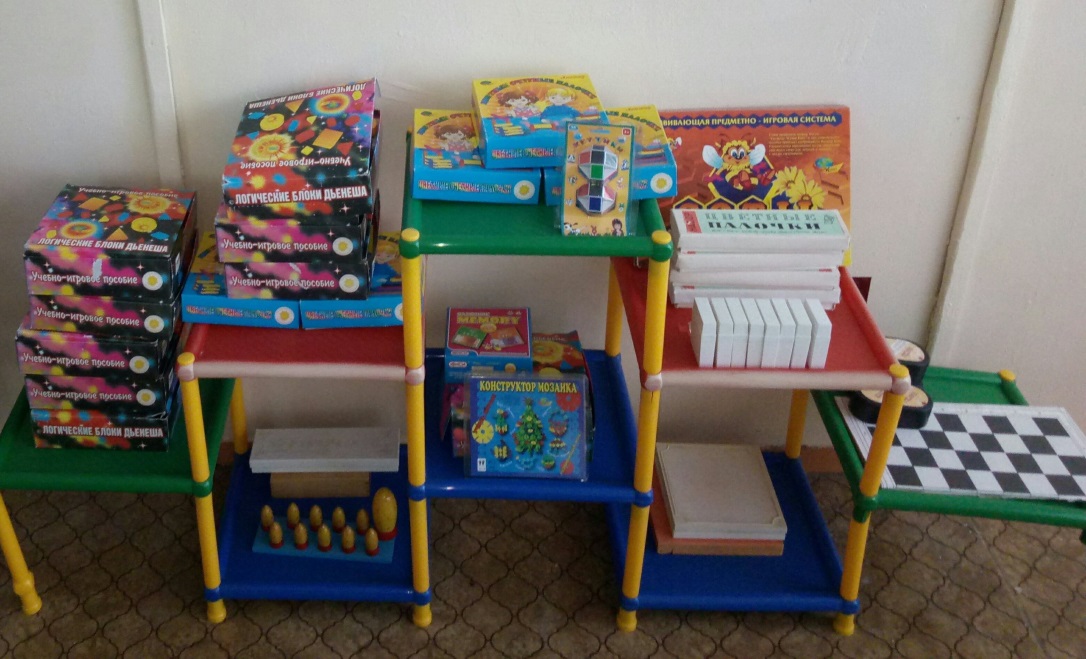 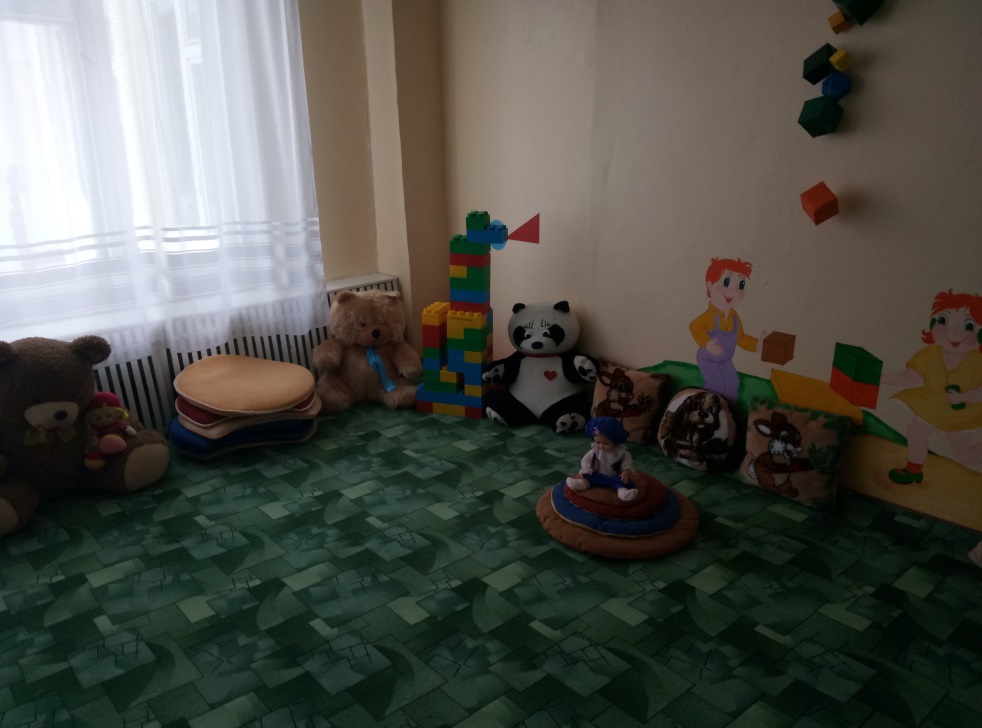 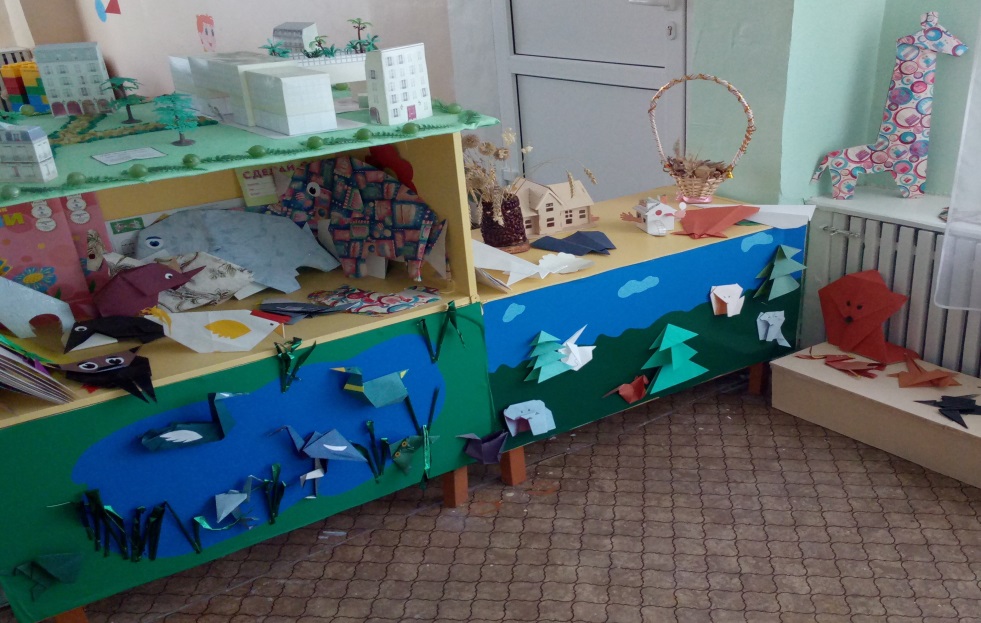 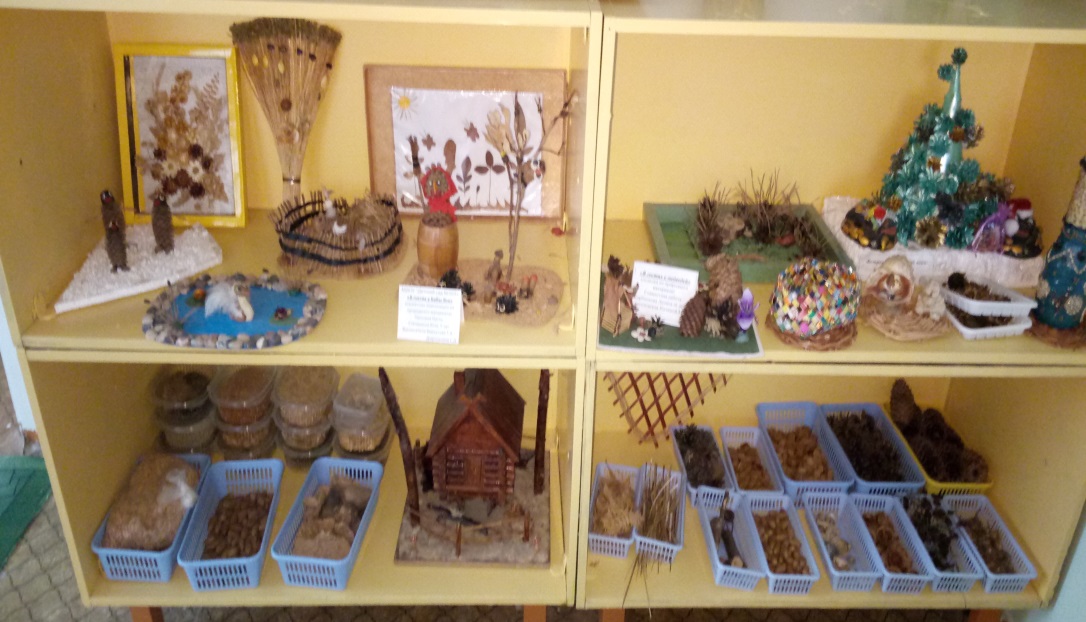 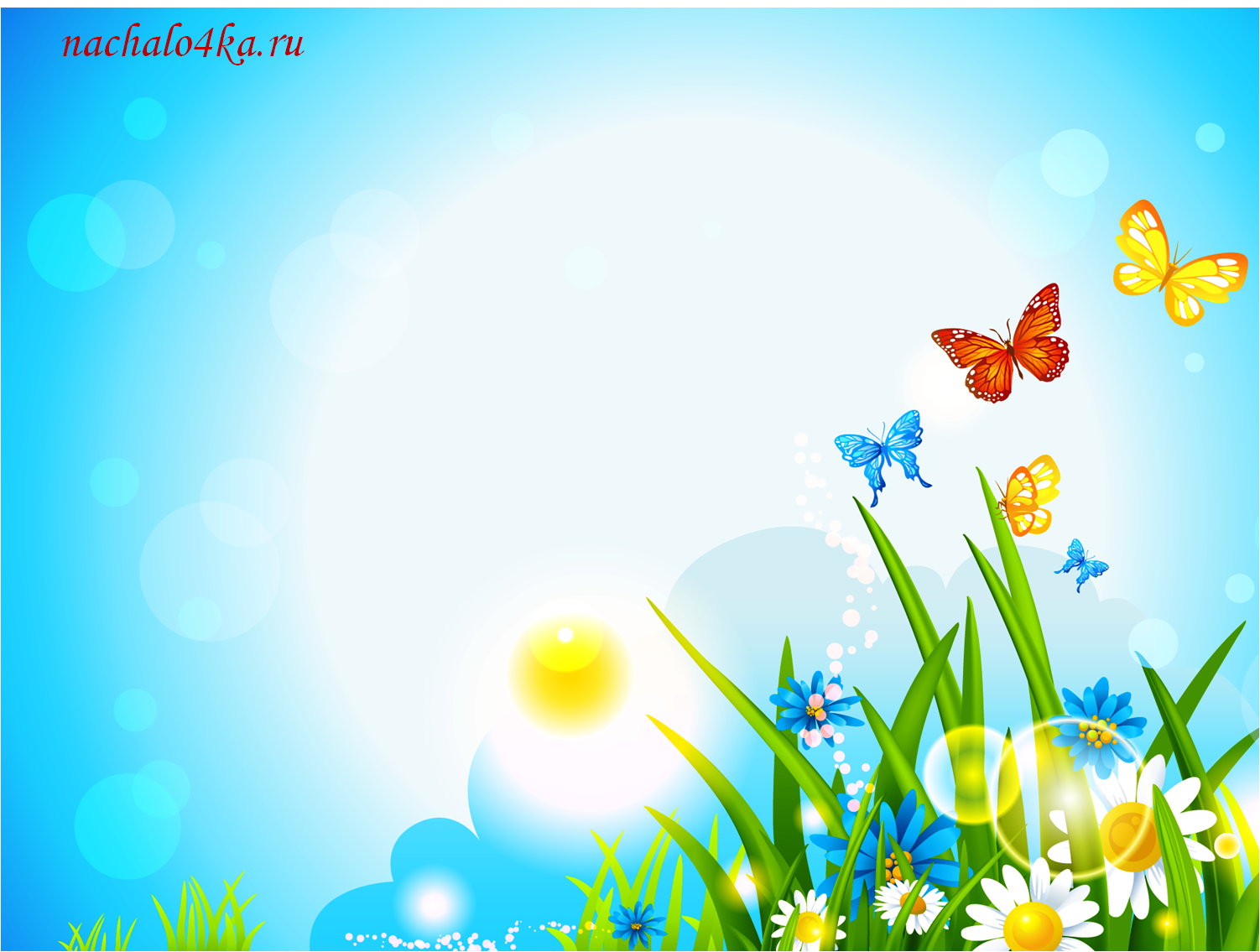 Комната ОБЖ
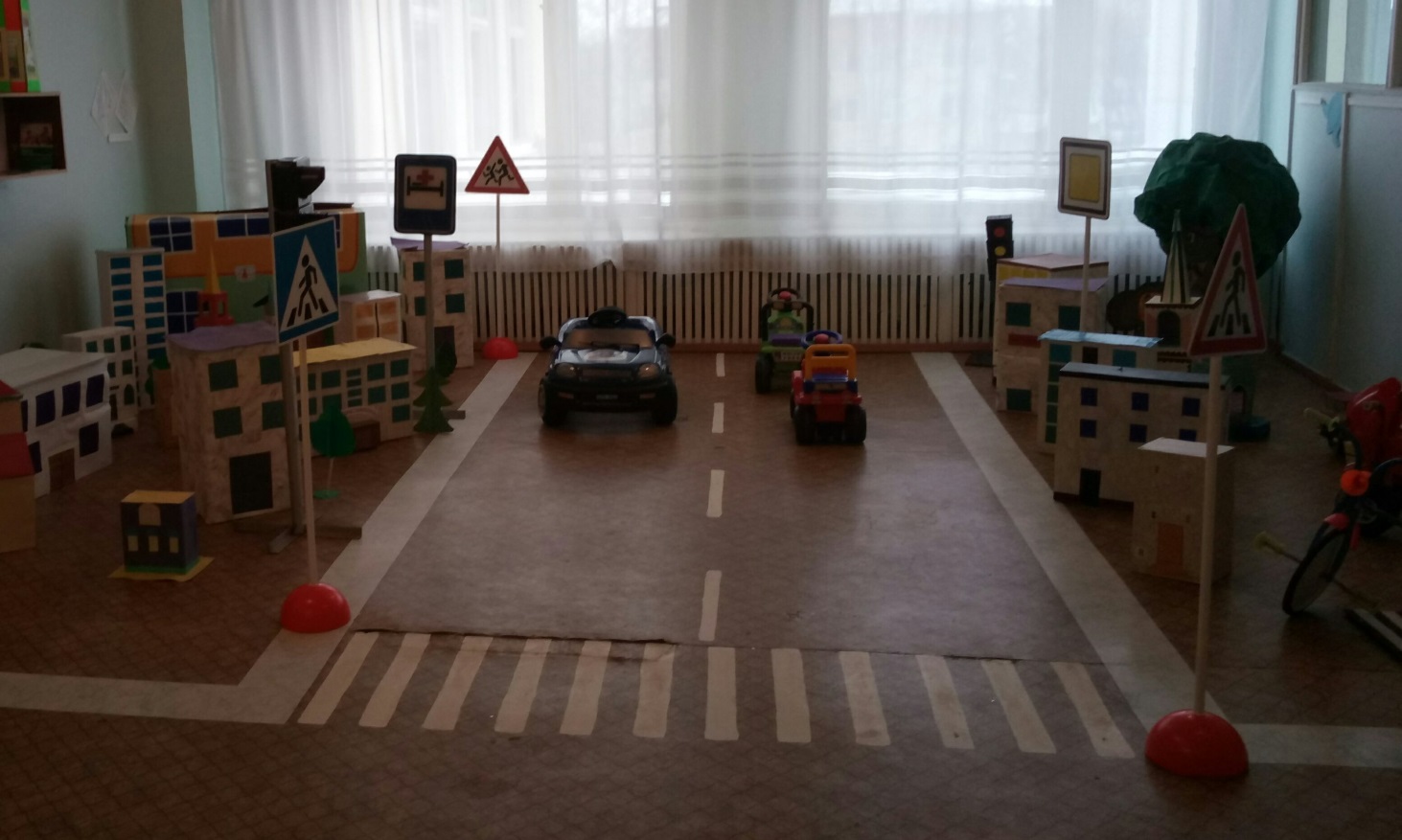 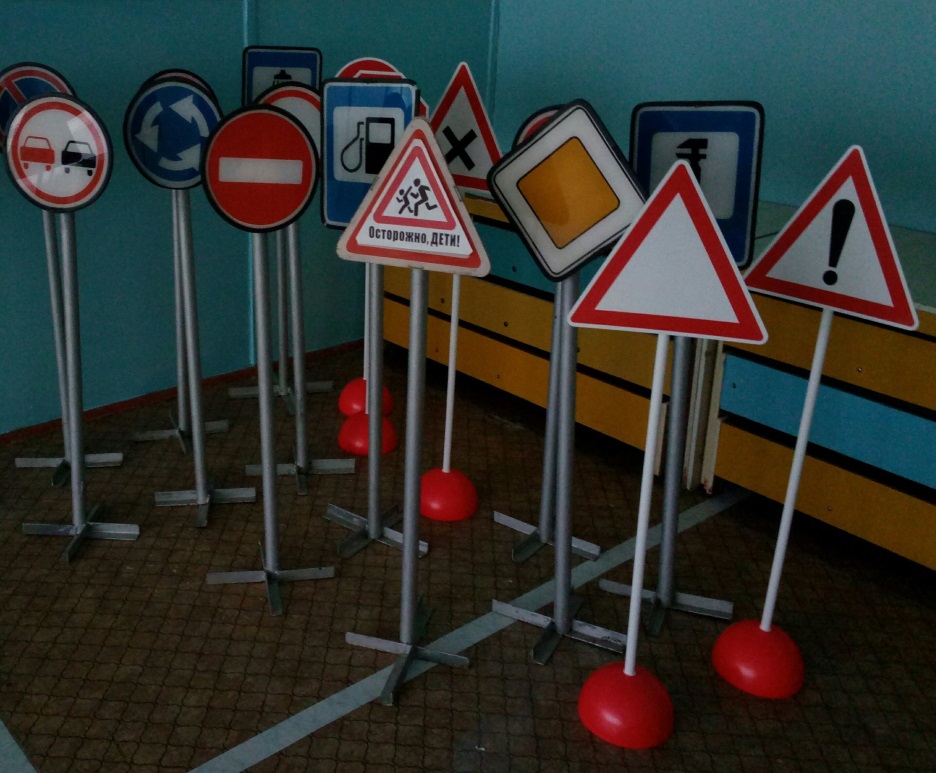 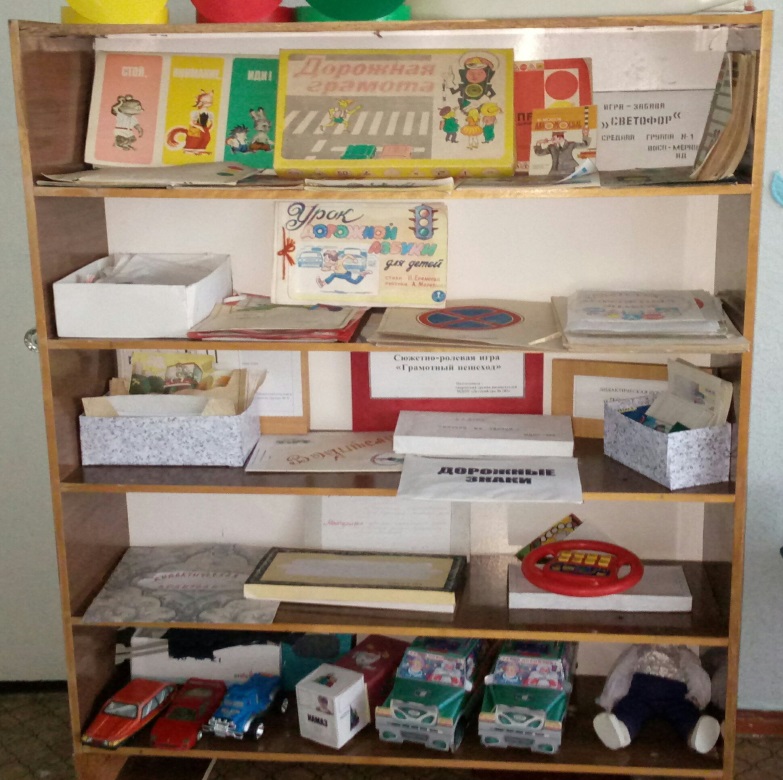 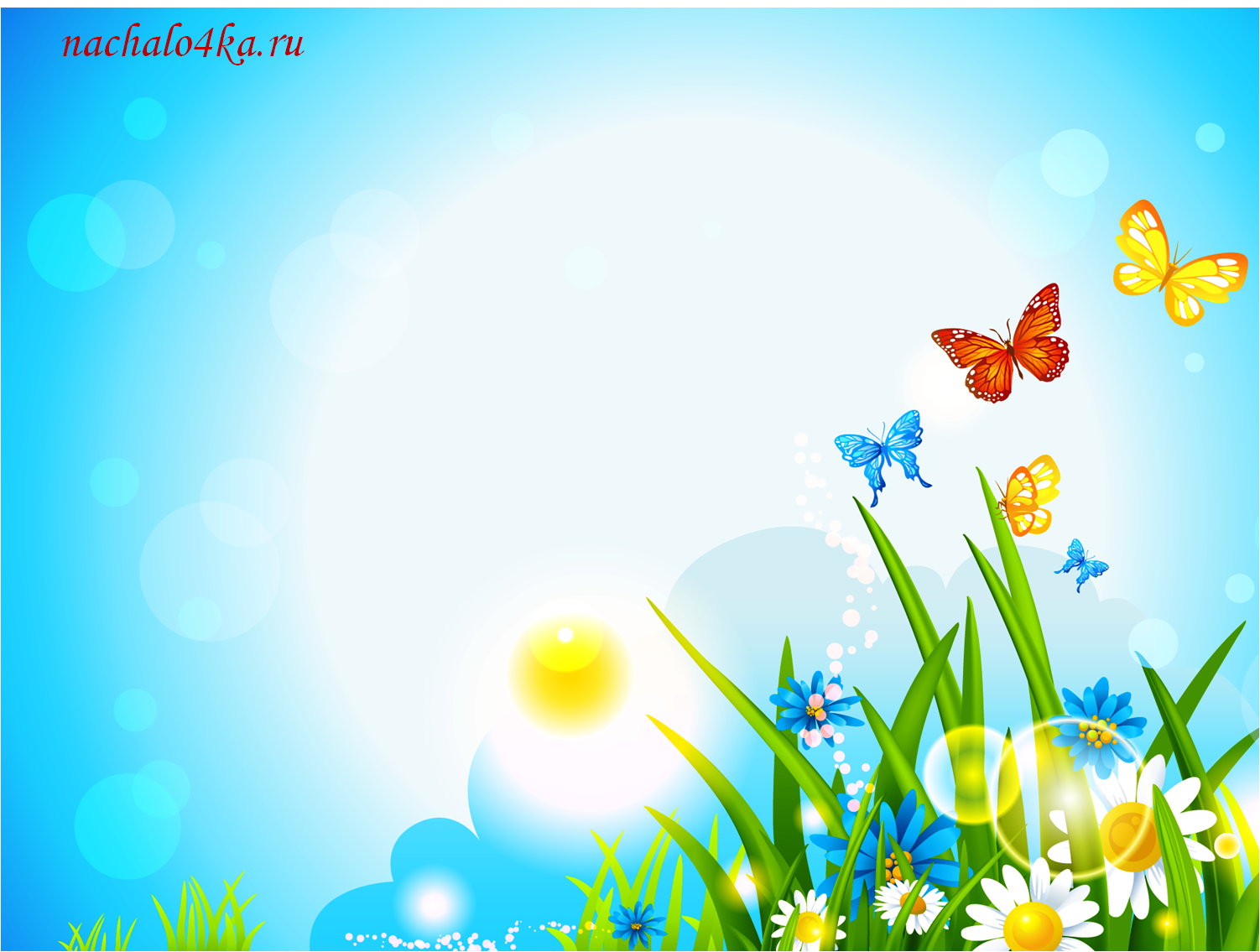 Спальни
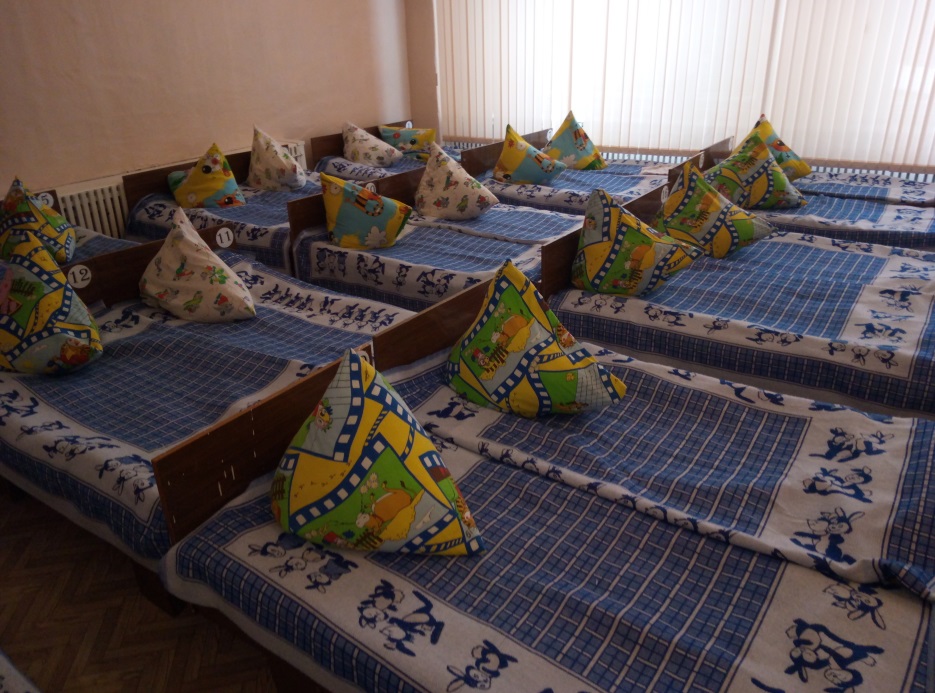 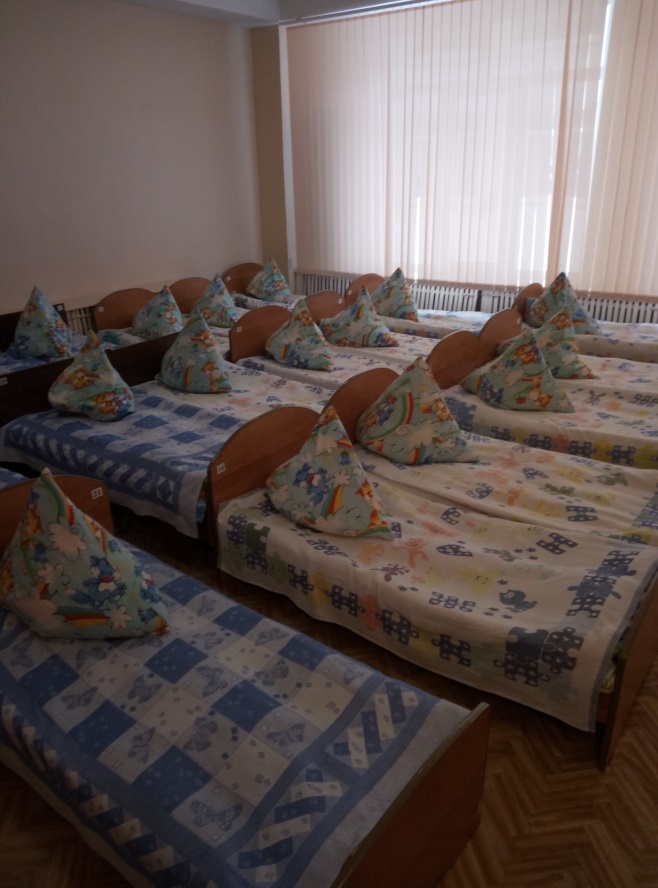 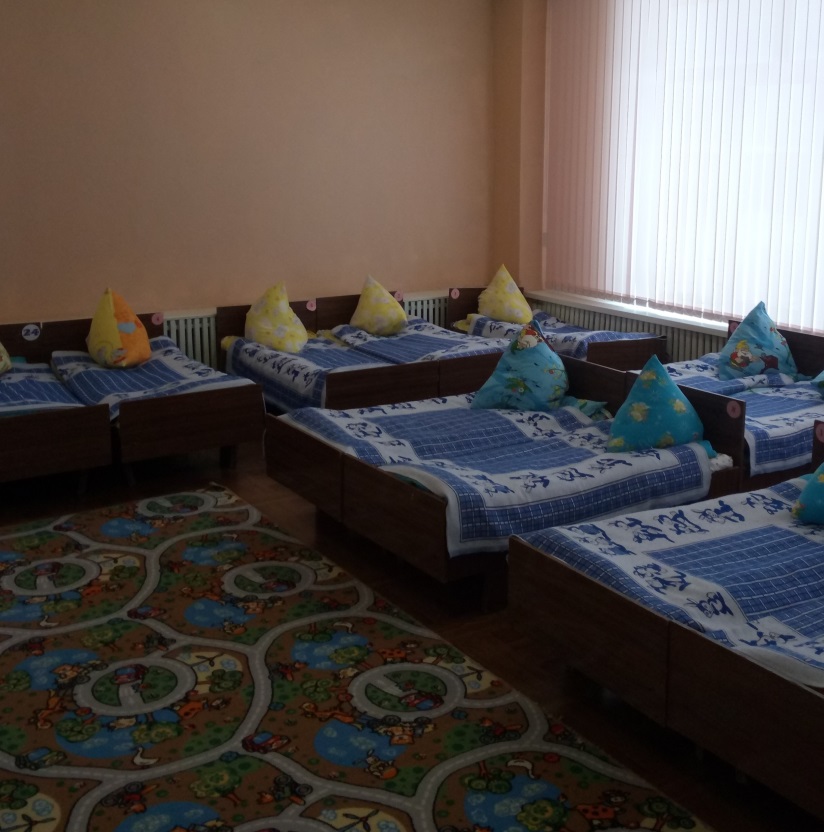 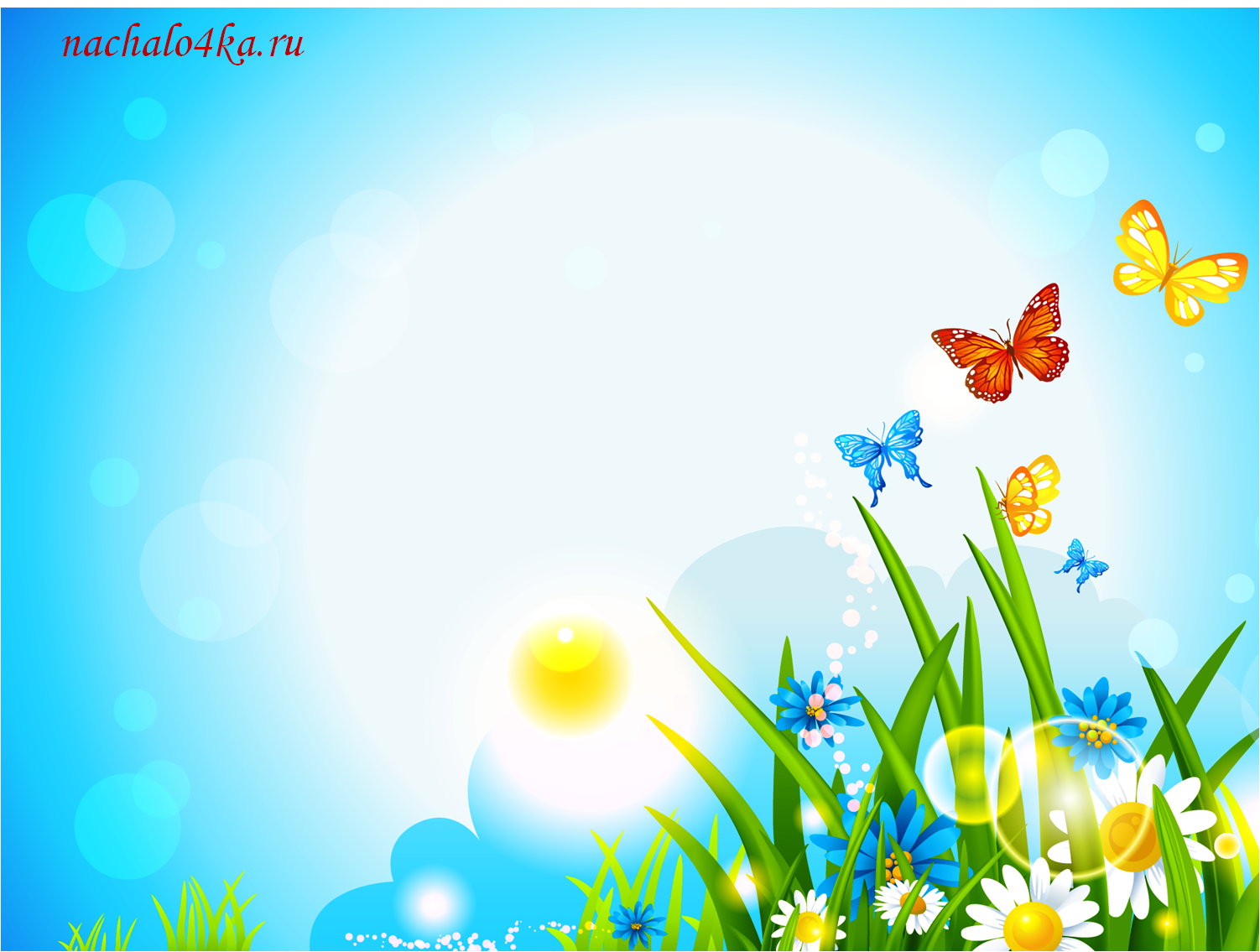 Развивающая предметно-пространственная среда групп
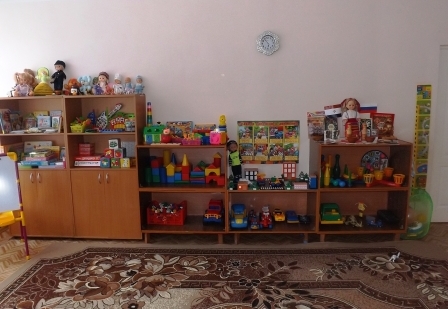 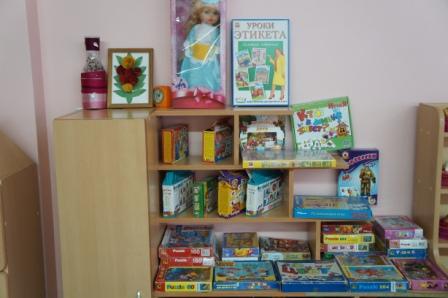 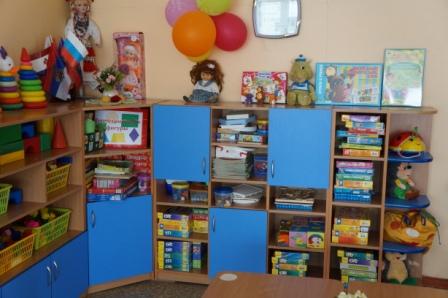 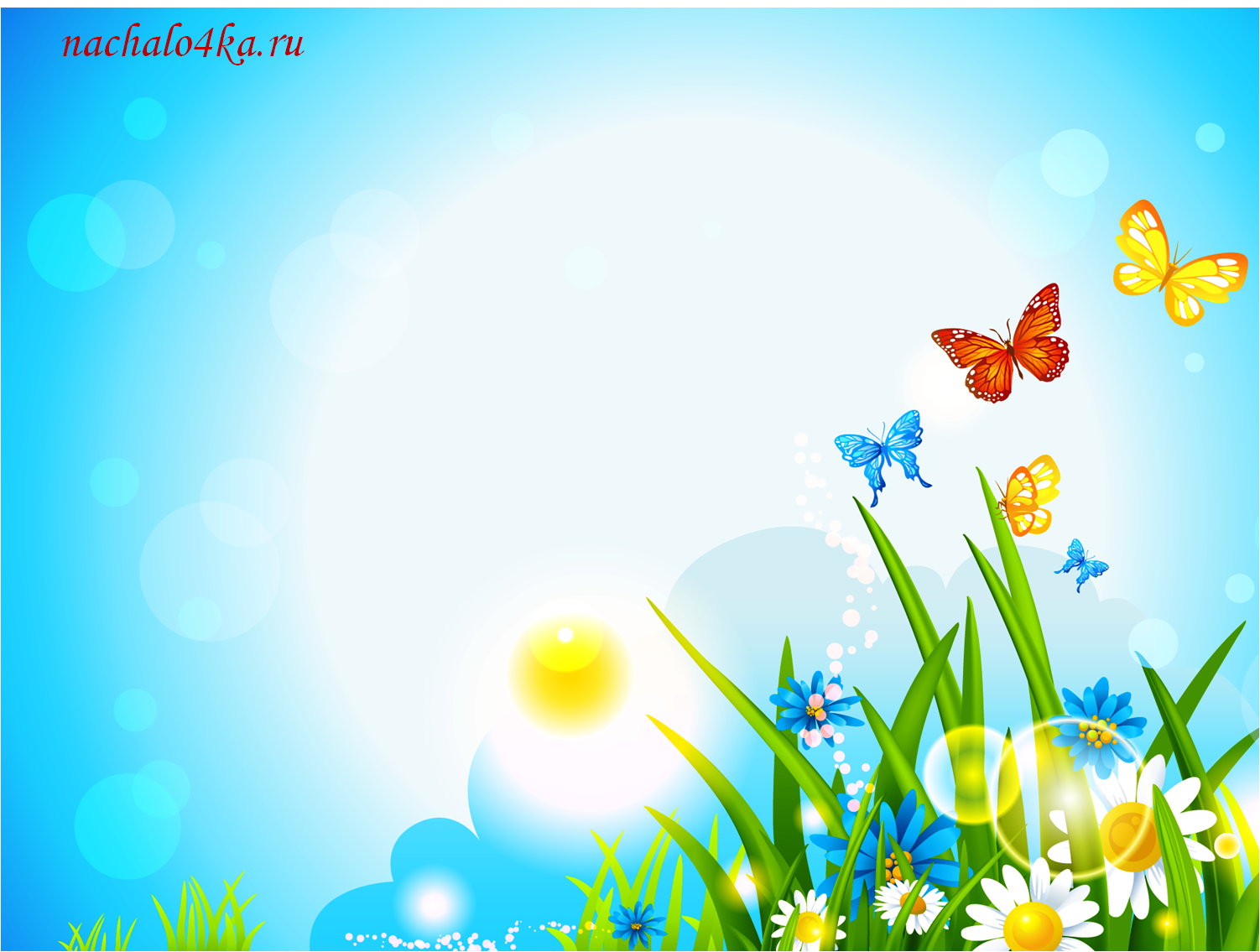 Развивающая предметно-пространственная среда групп
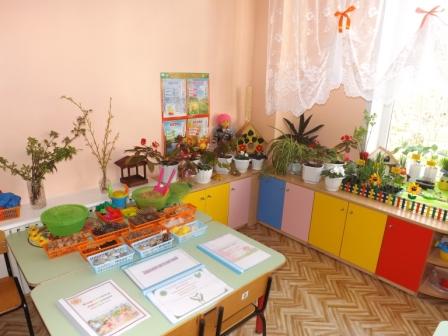 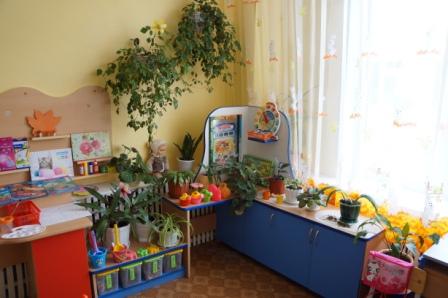 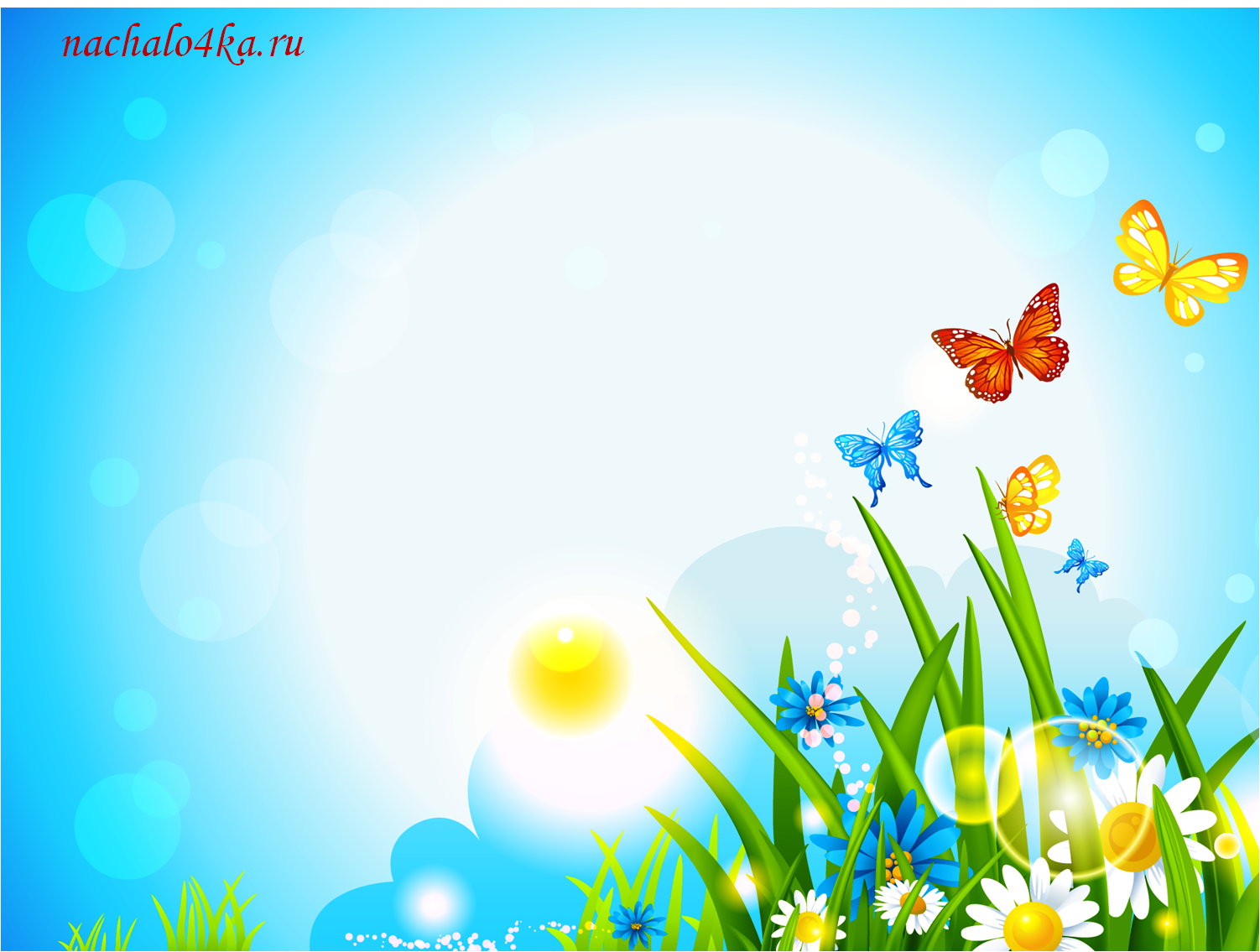 Развивающая предметно-пространственная среда групп
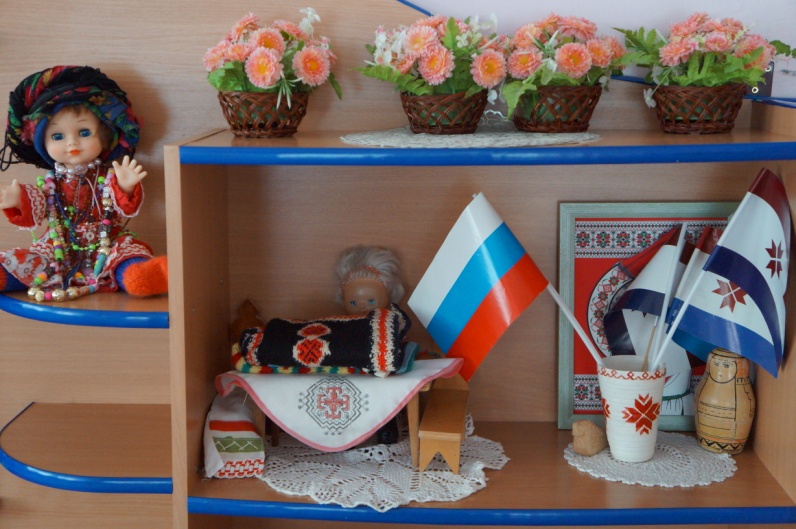 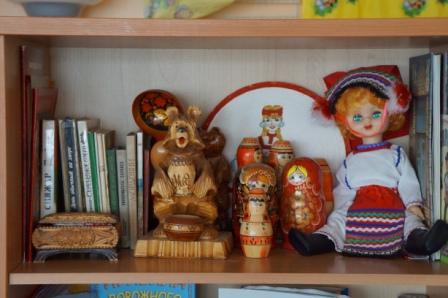 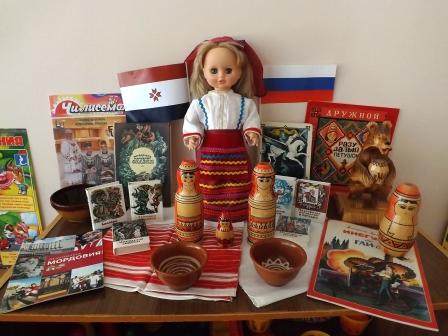 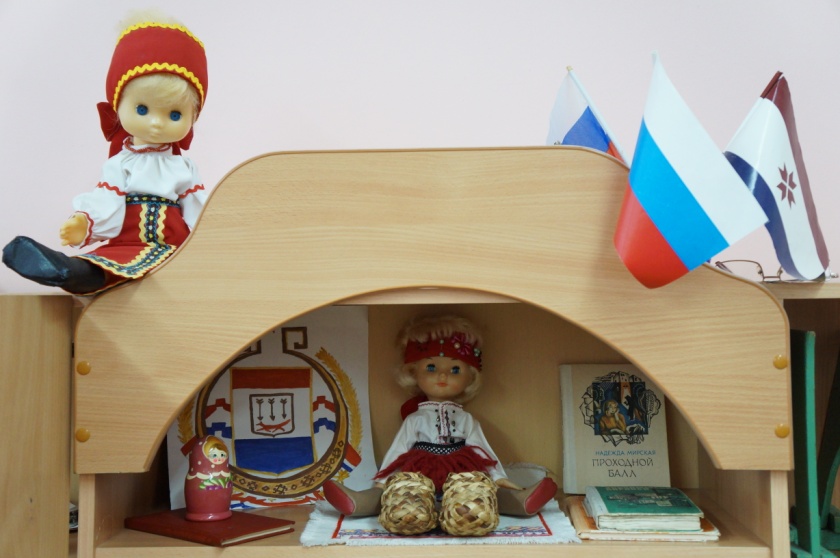 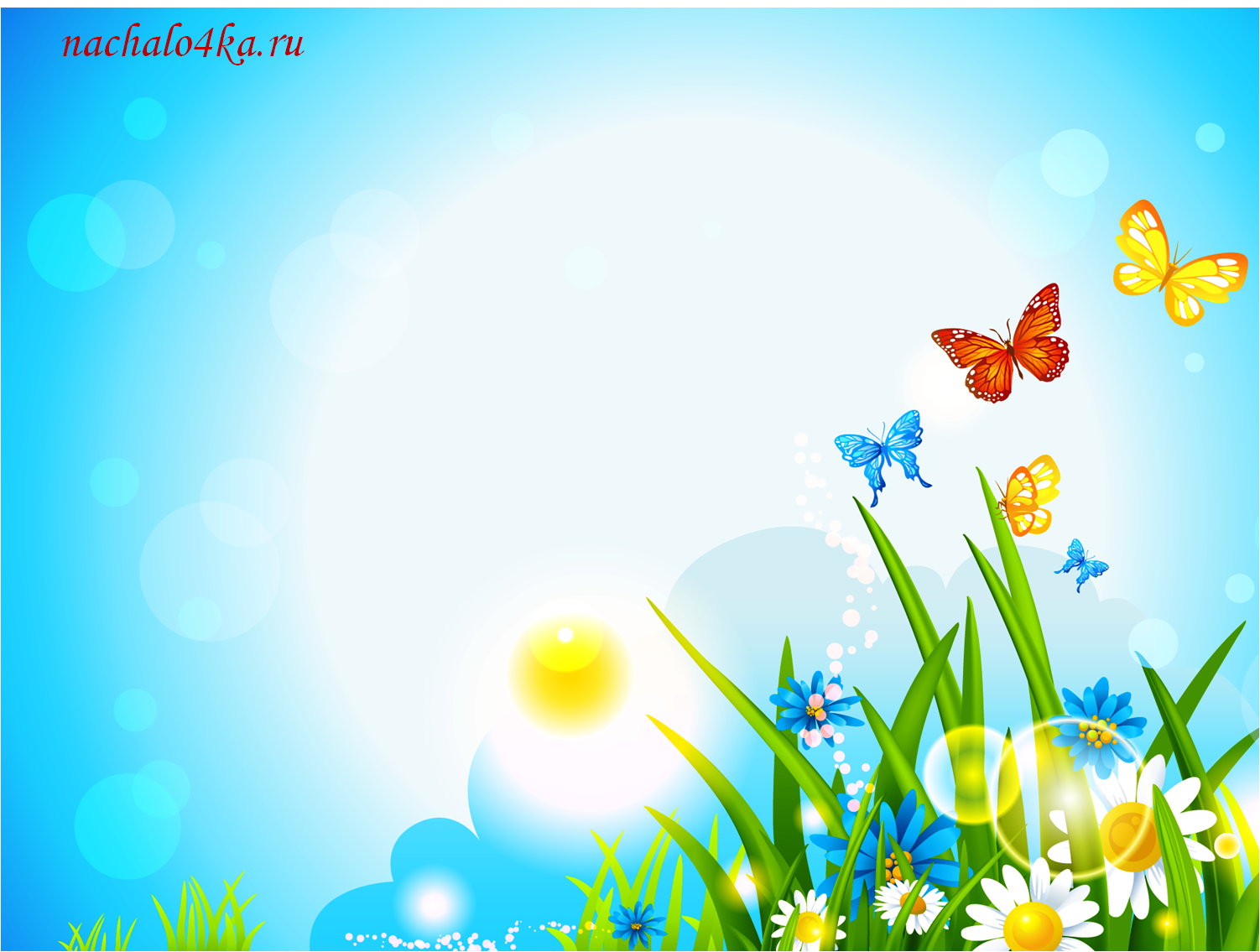 Развивающая предметно-пространственная среда групп
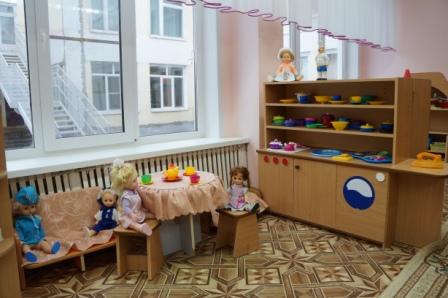 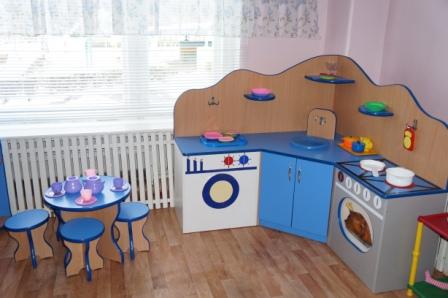 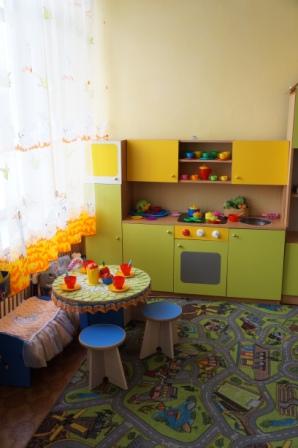 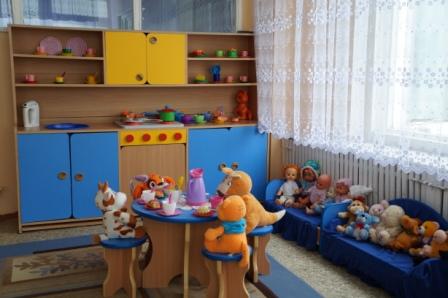 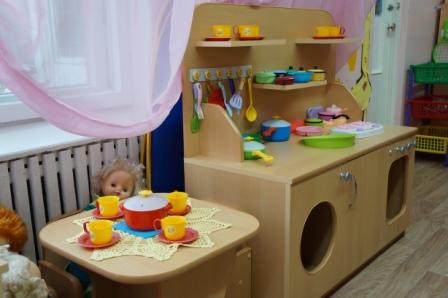 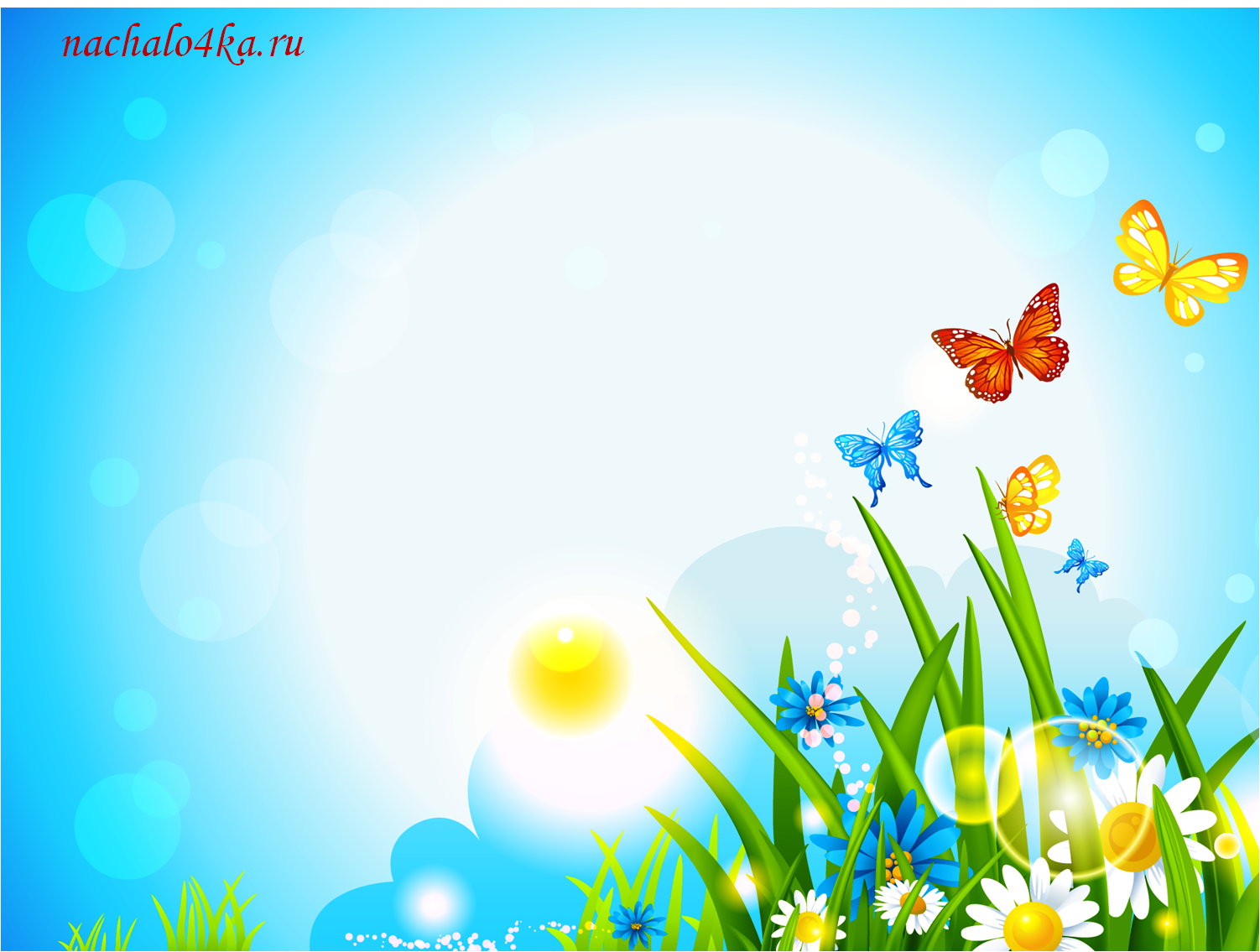 Развивающая предметно-пространственная среда групп
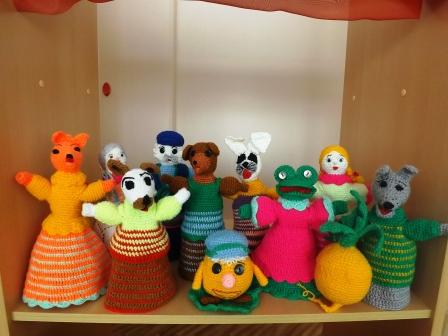 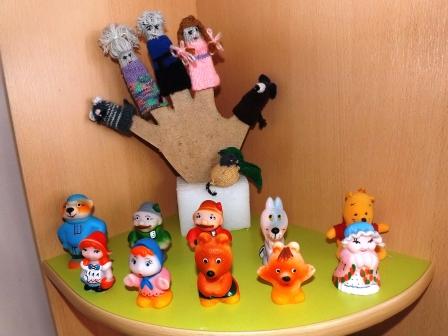 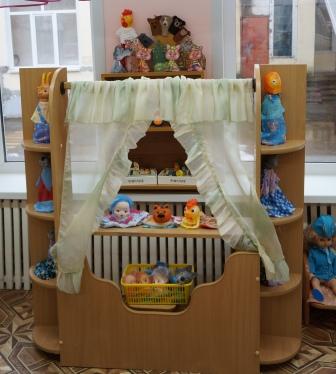 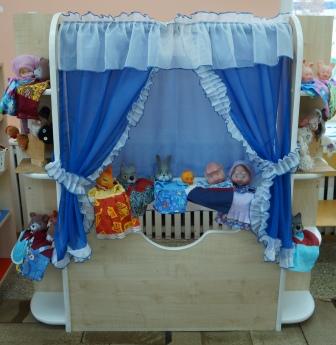 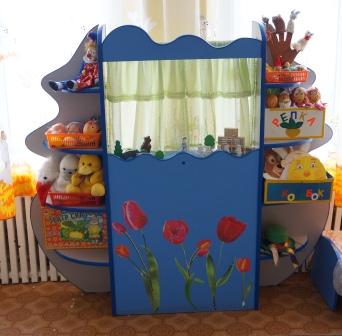 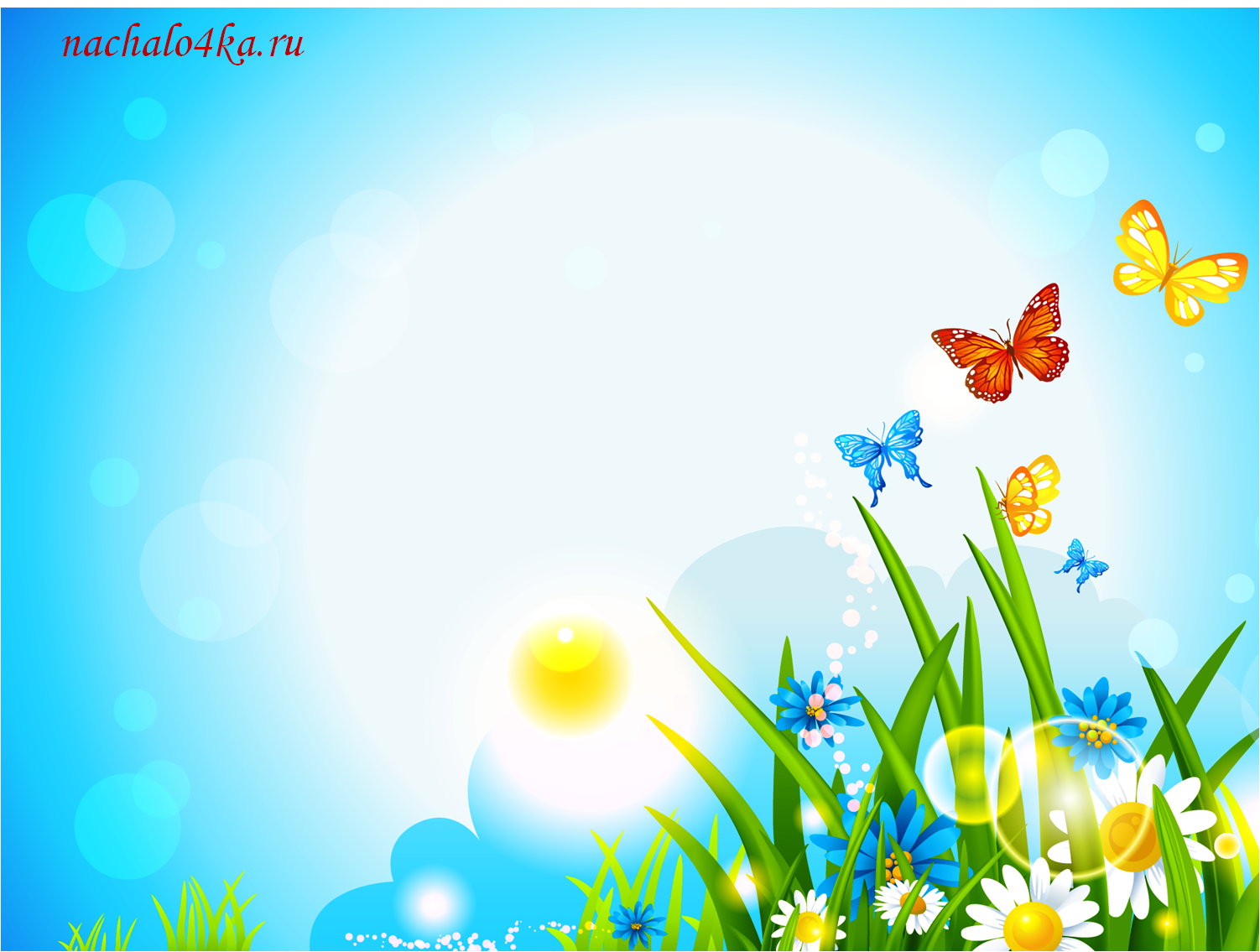 Развивающая предметно-пространственная среда групп
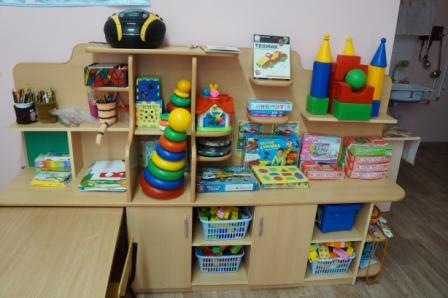 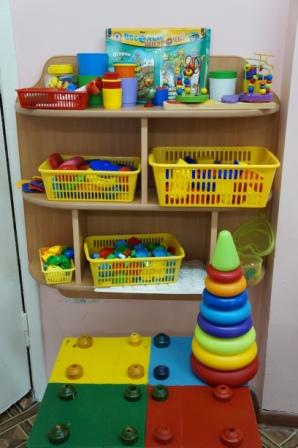 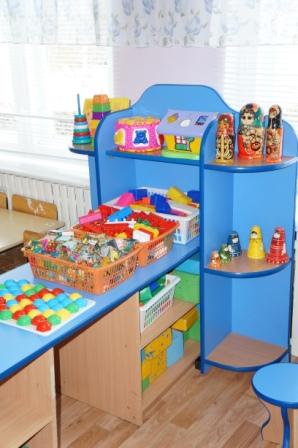 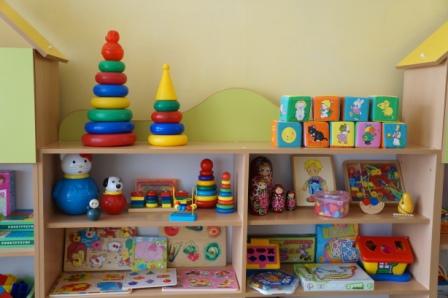 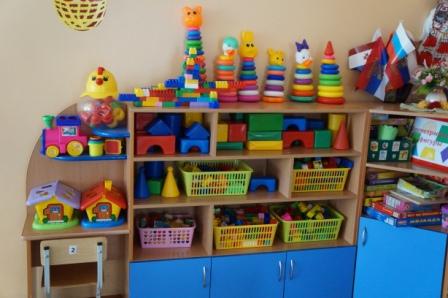 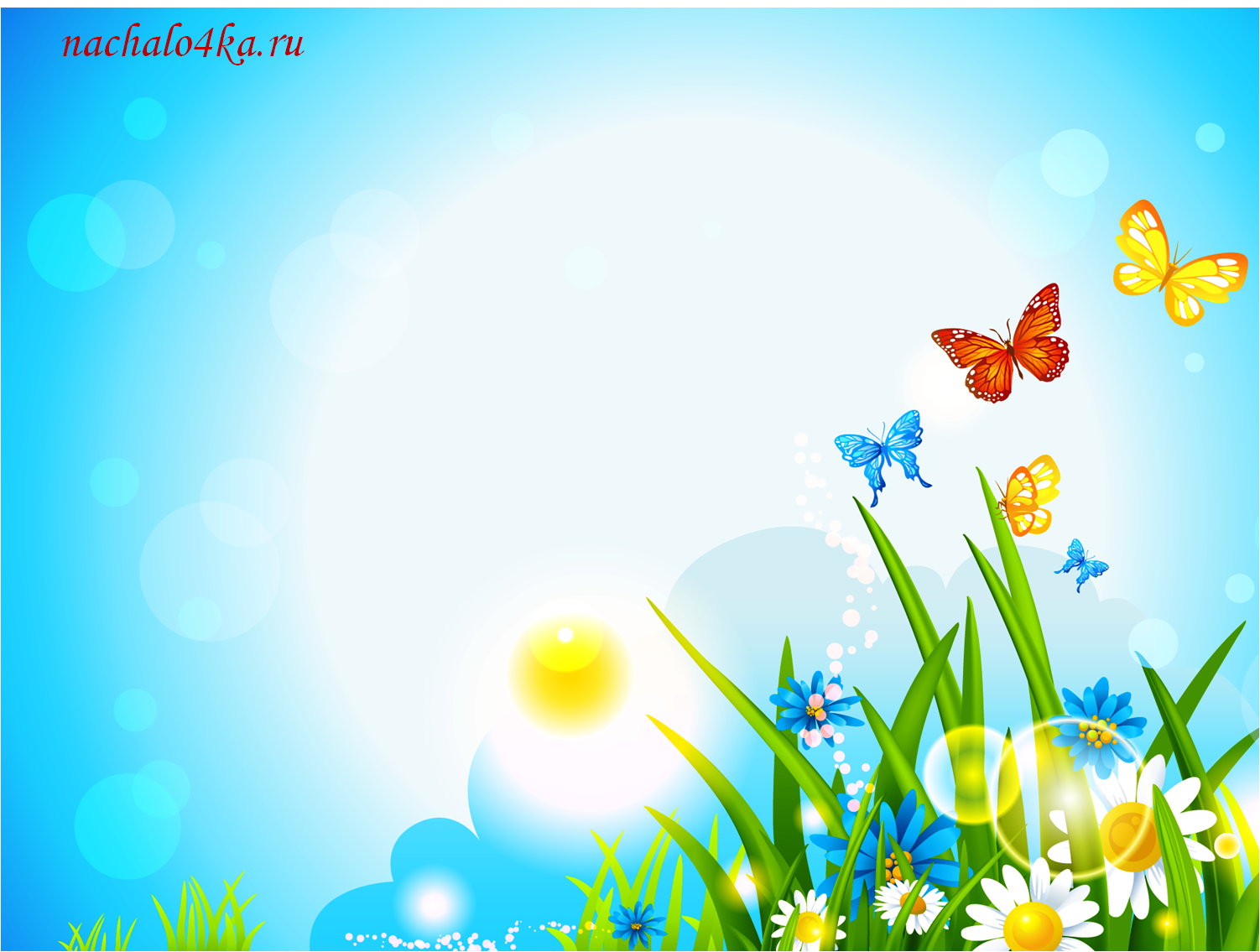 Развивающая предметно-пространственная среда групп
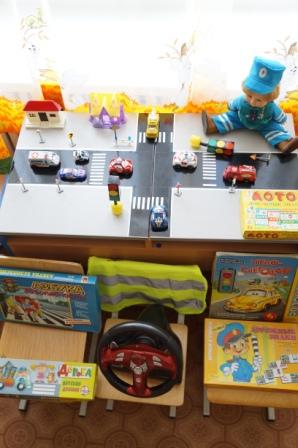 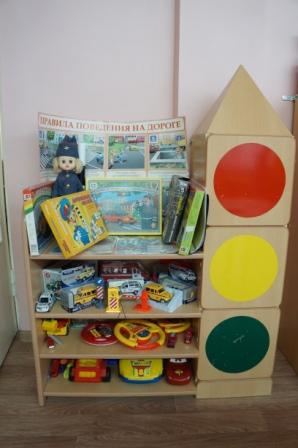 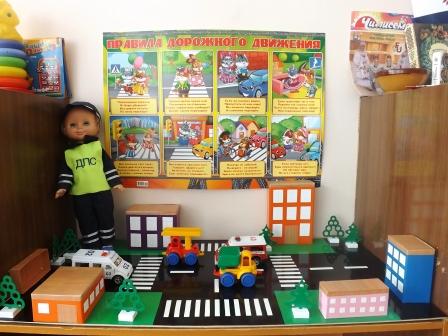 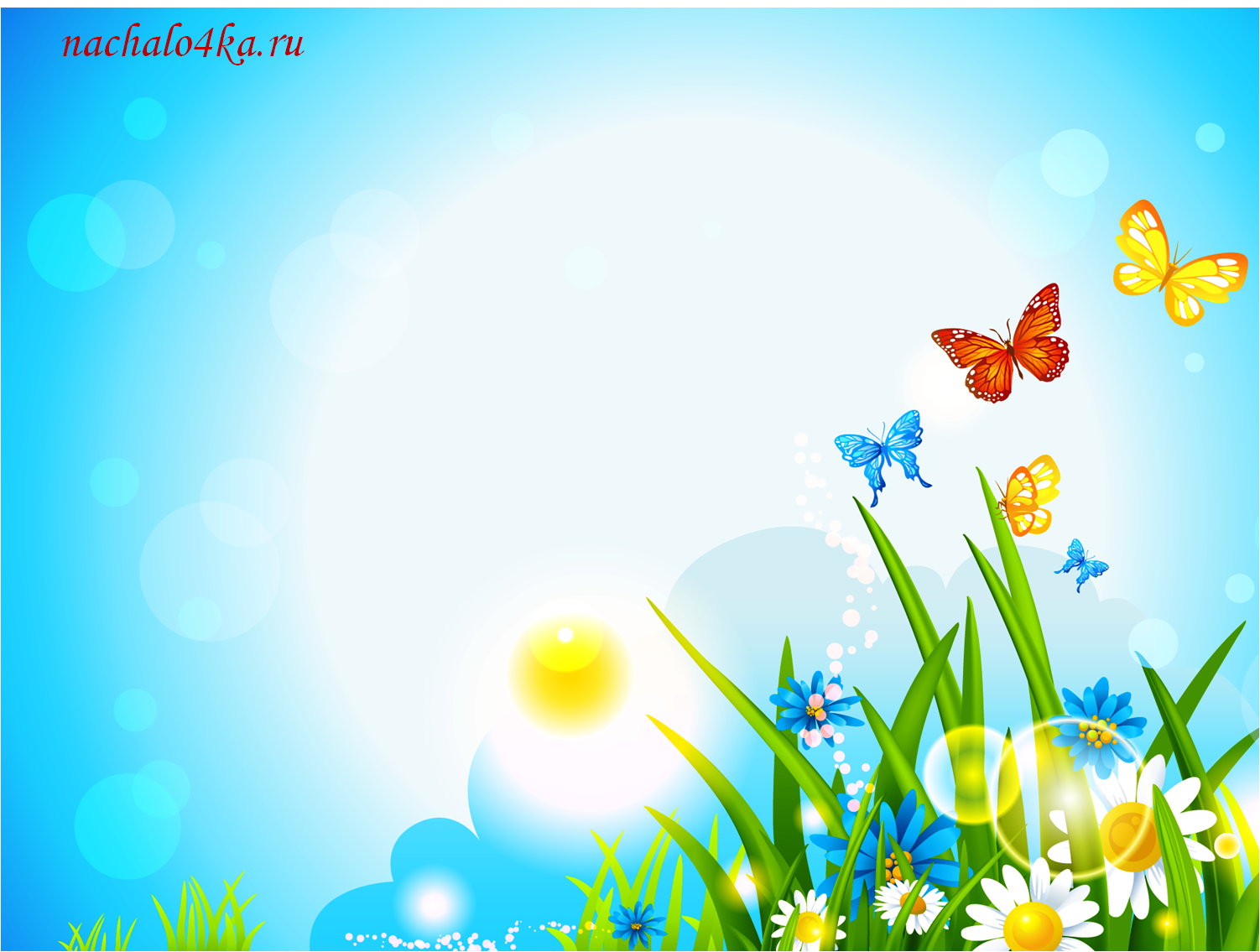 Развивающая предметно-пространственная среда групп
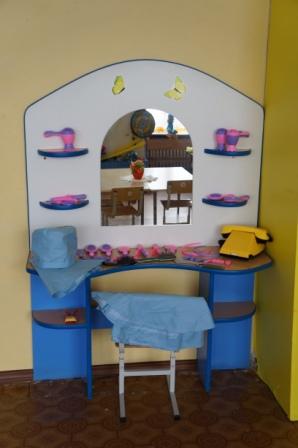 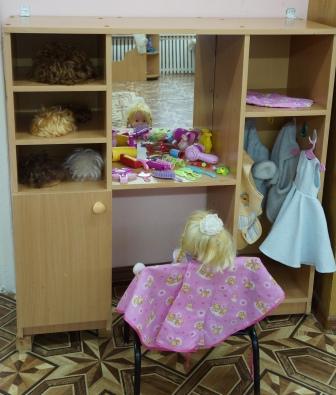 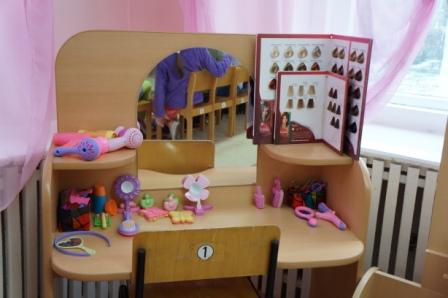 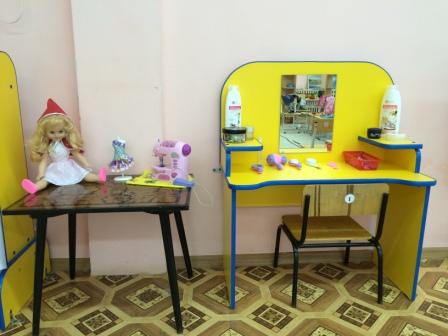 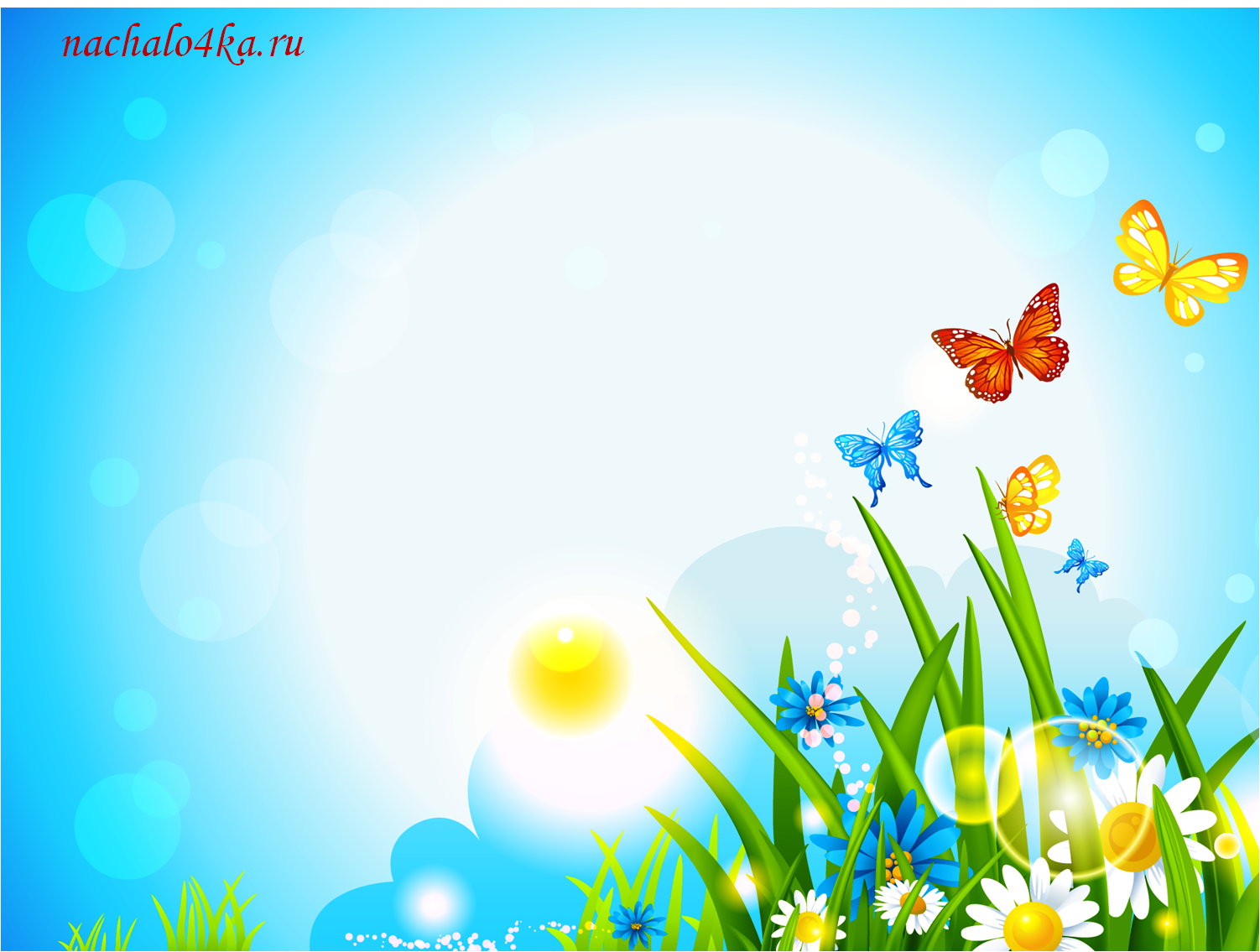 Развивающая предметно-пространственная среда групп
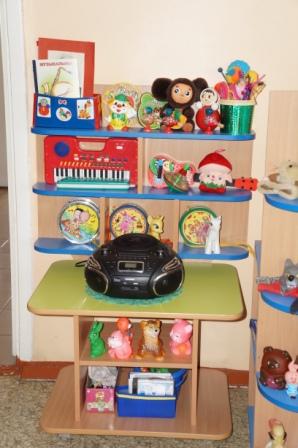 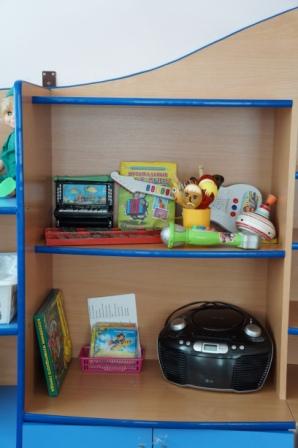 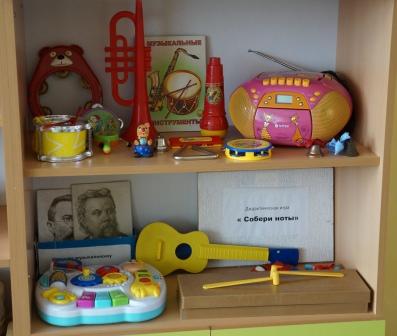 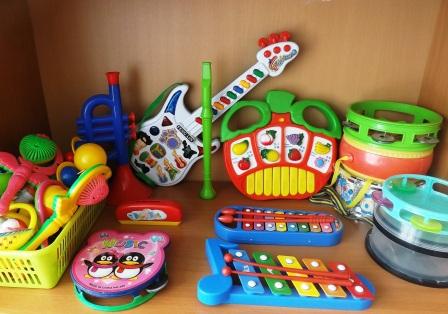 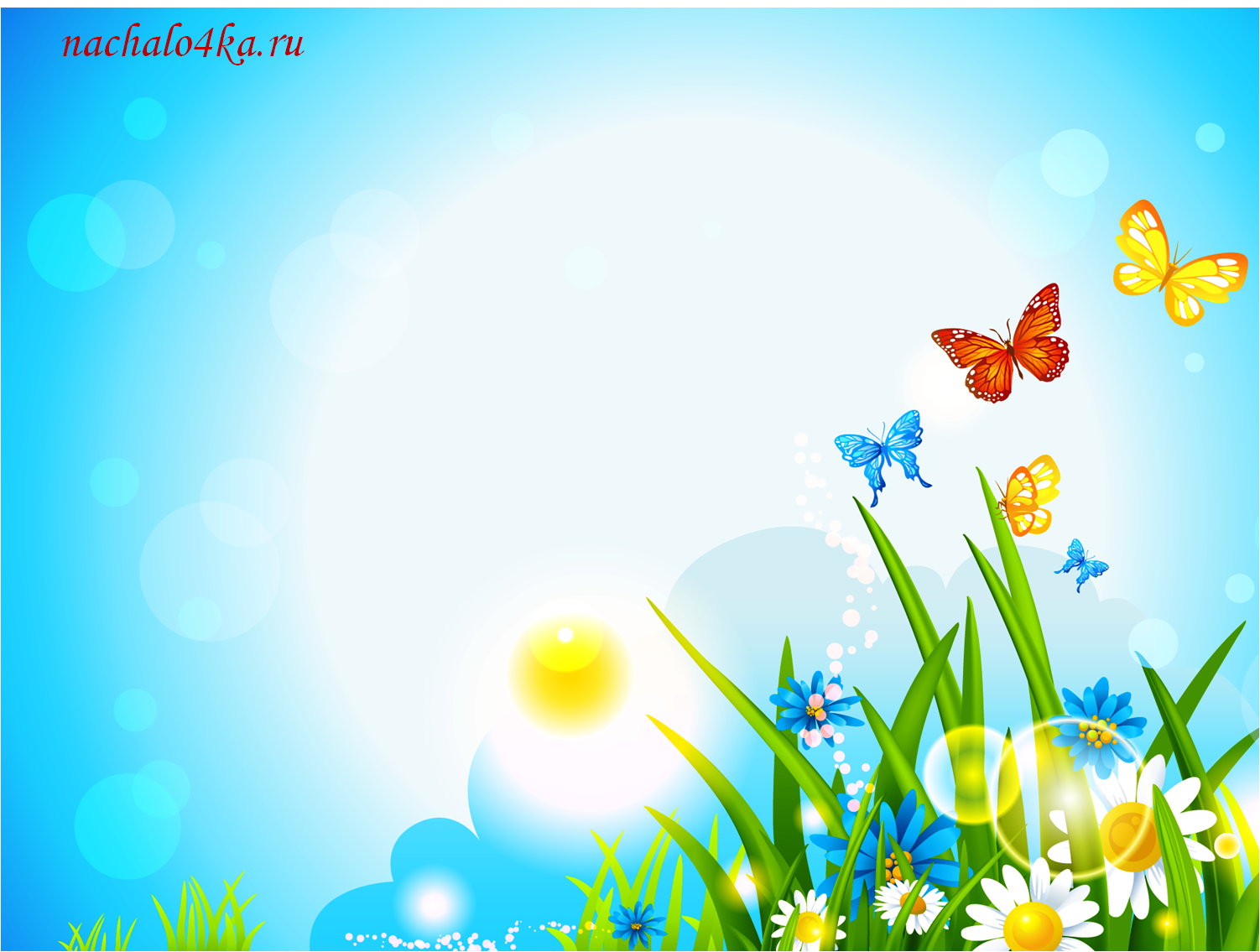 Развивающая предметно-пространственная среда групп
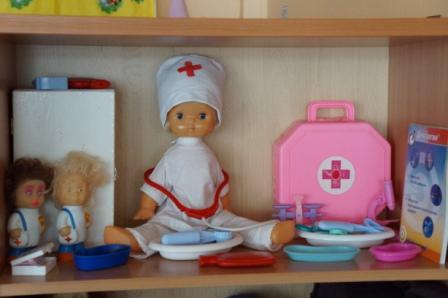 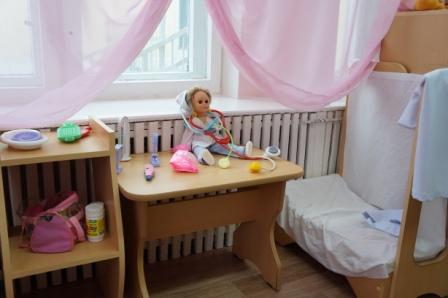 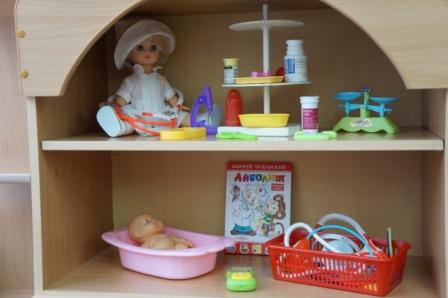 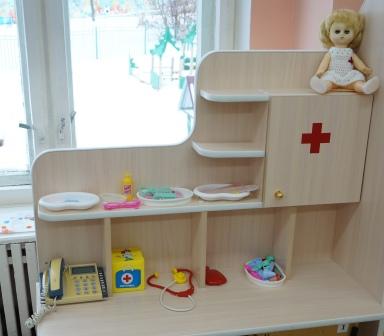 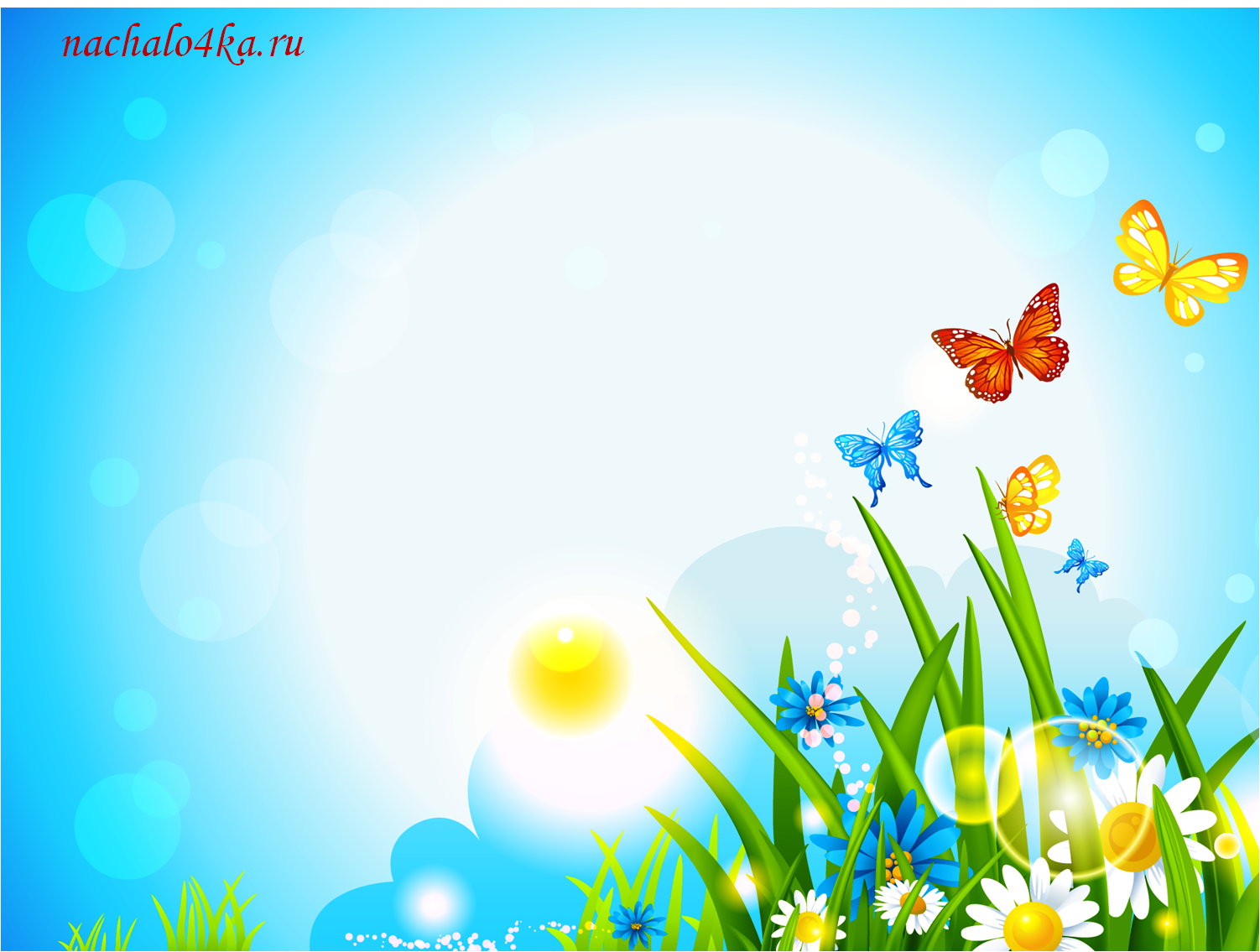 Развивающая предметно-пространственная среда групп
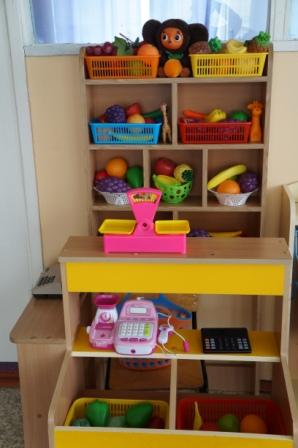 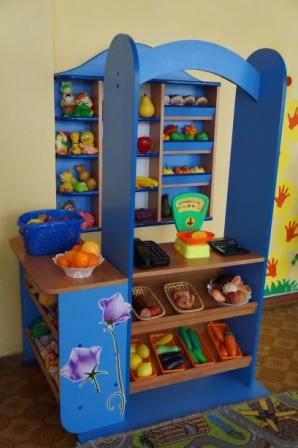 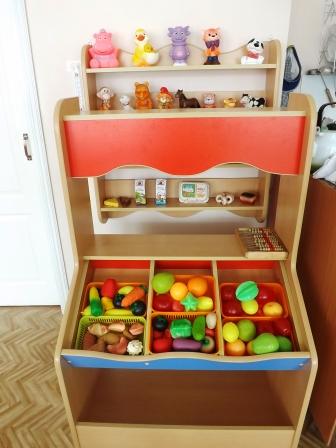 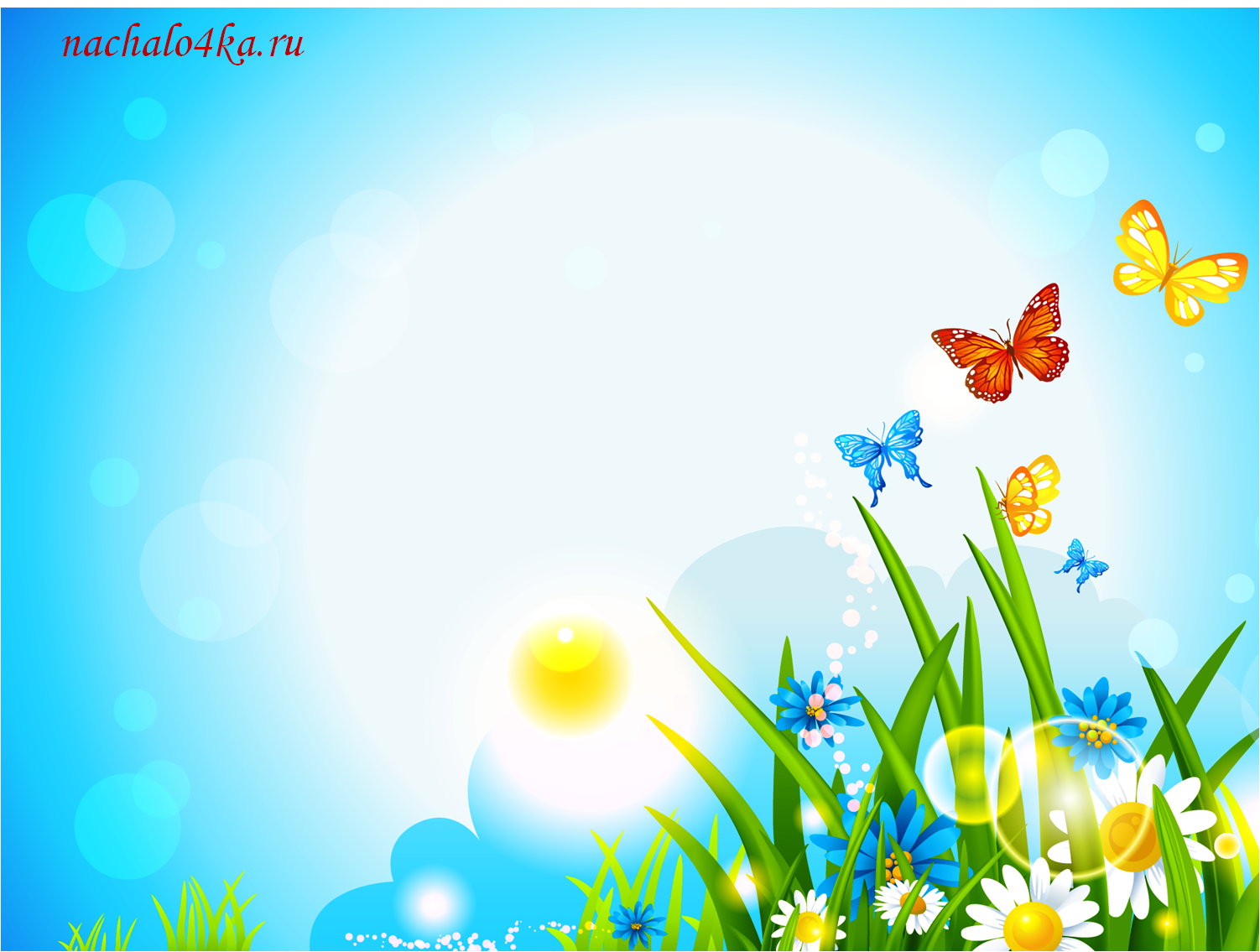 Развивающая предметно-пространственная среда групп
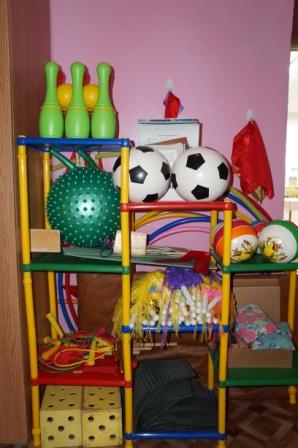 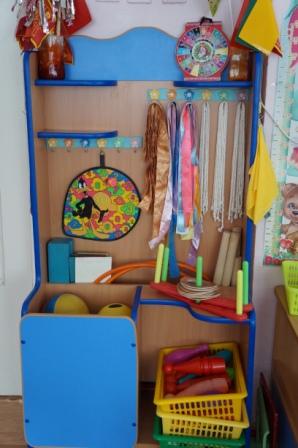 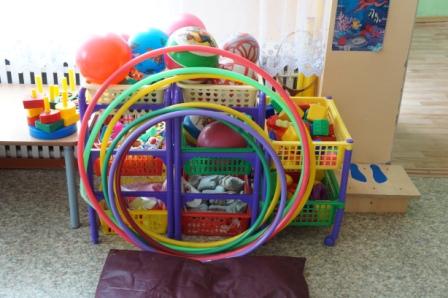 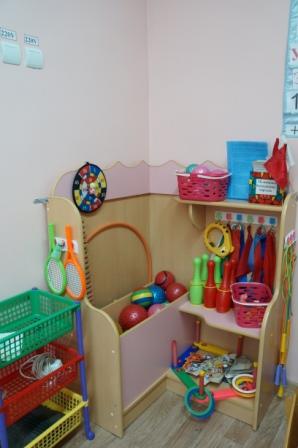 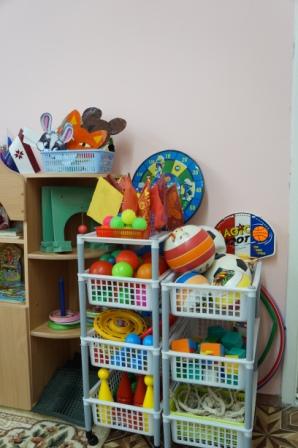 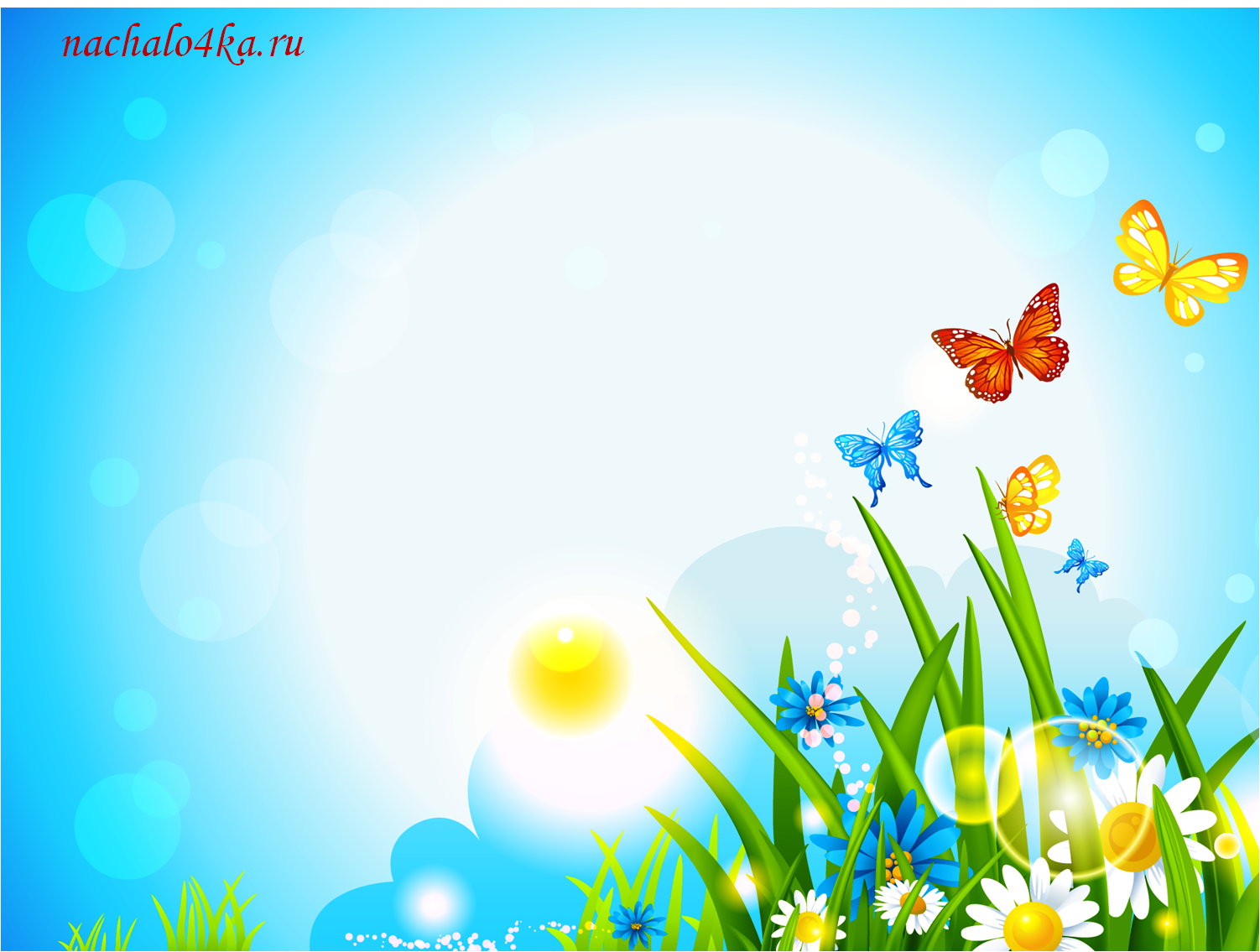 Развивающая предметно-пространственная среда групп
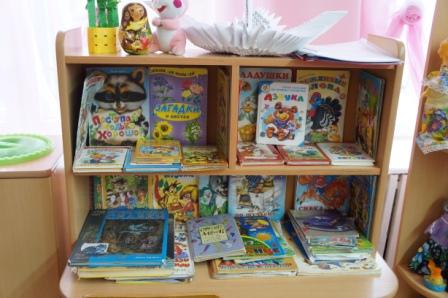 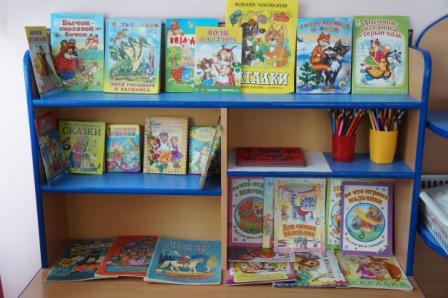 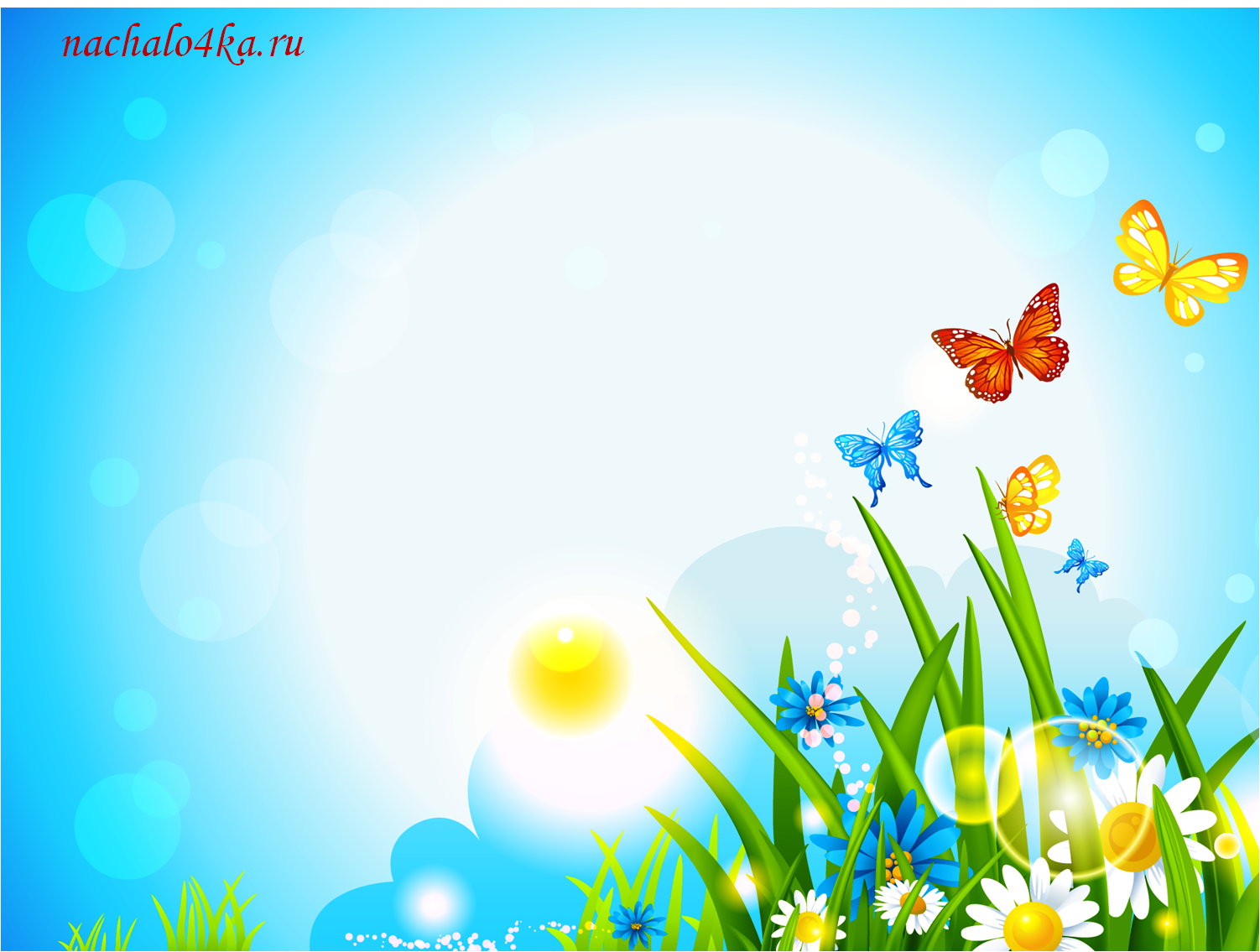 Развивающая предметно-пространственная среда групп
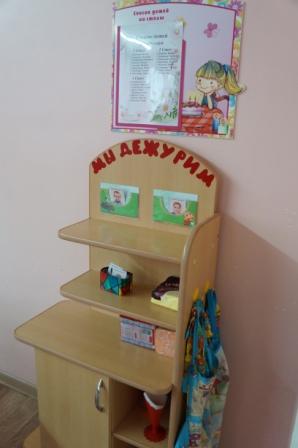 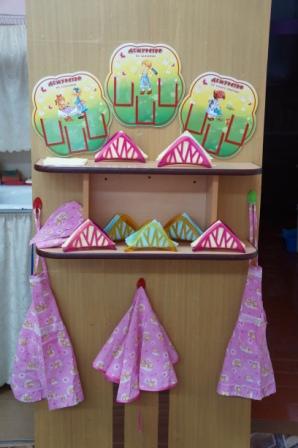 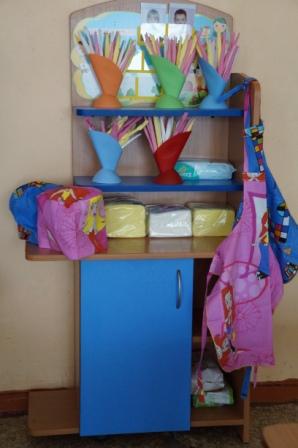 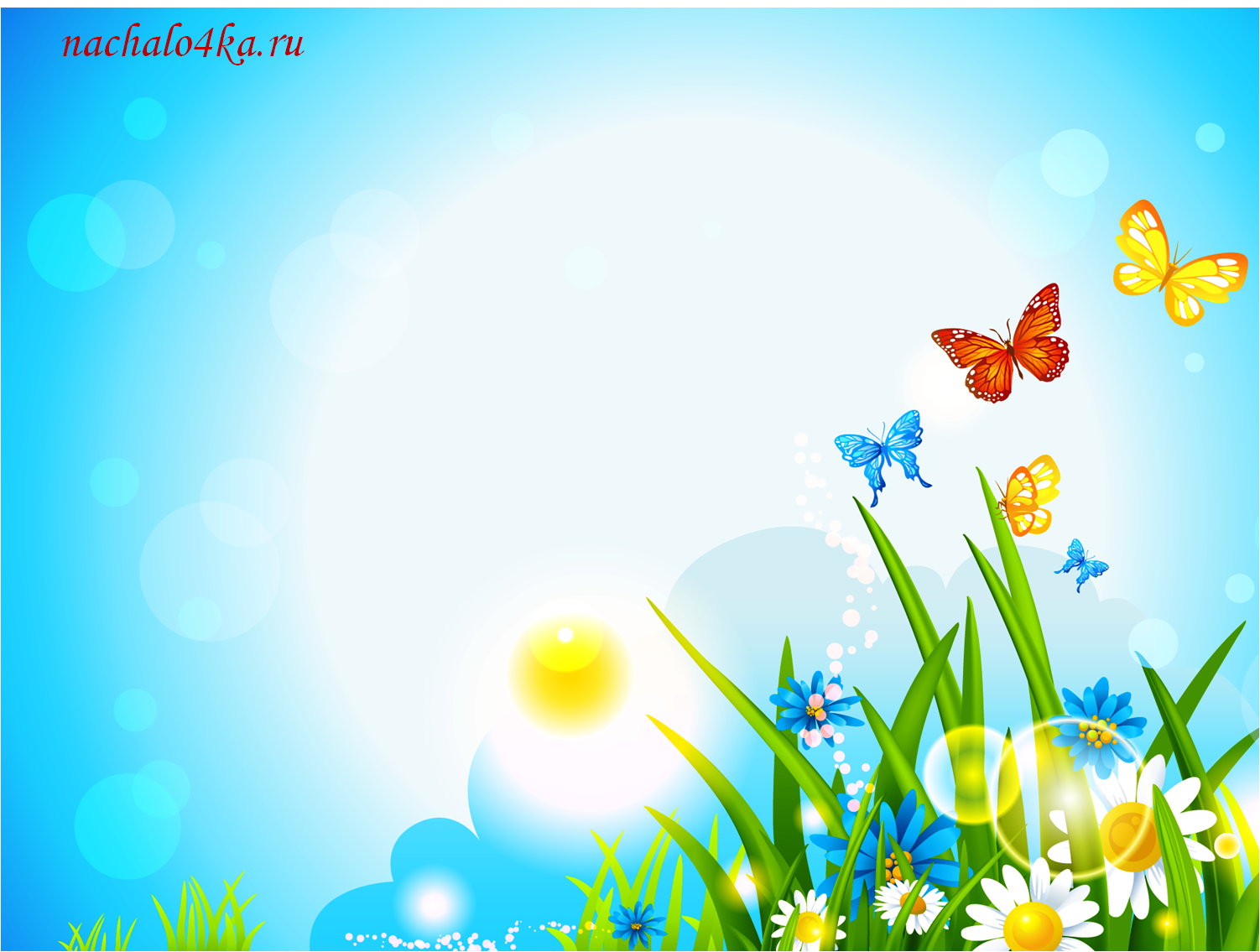 Приемные
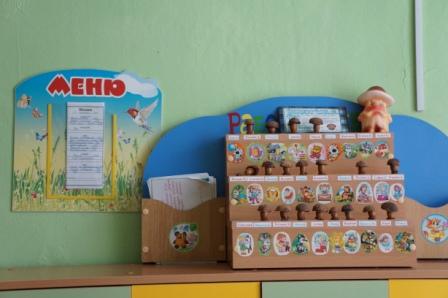 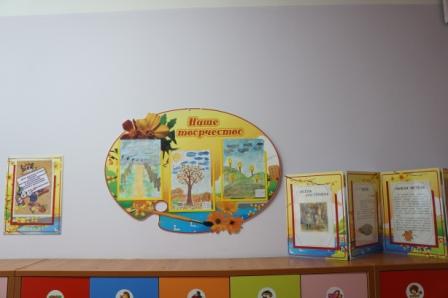 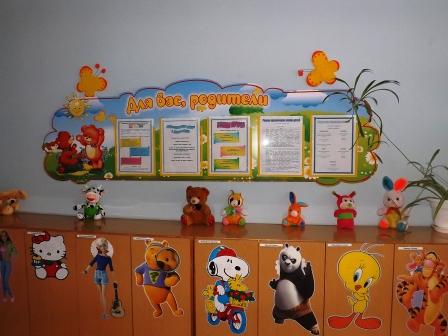 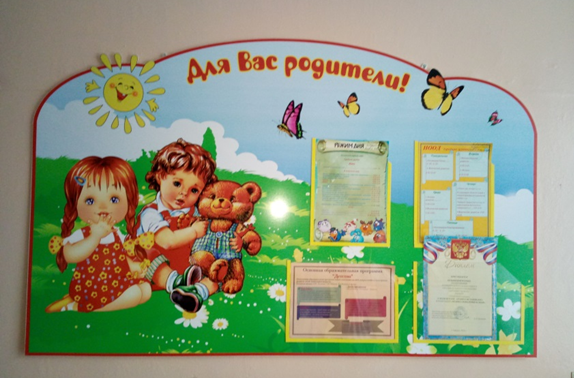 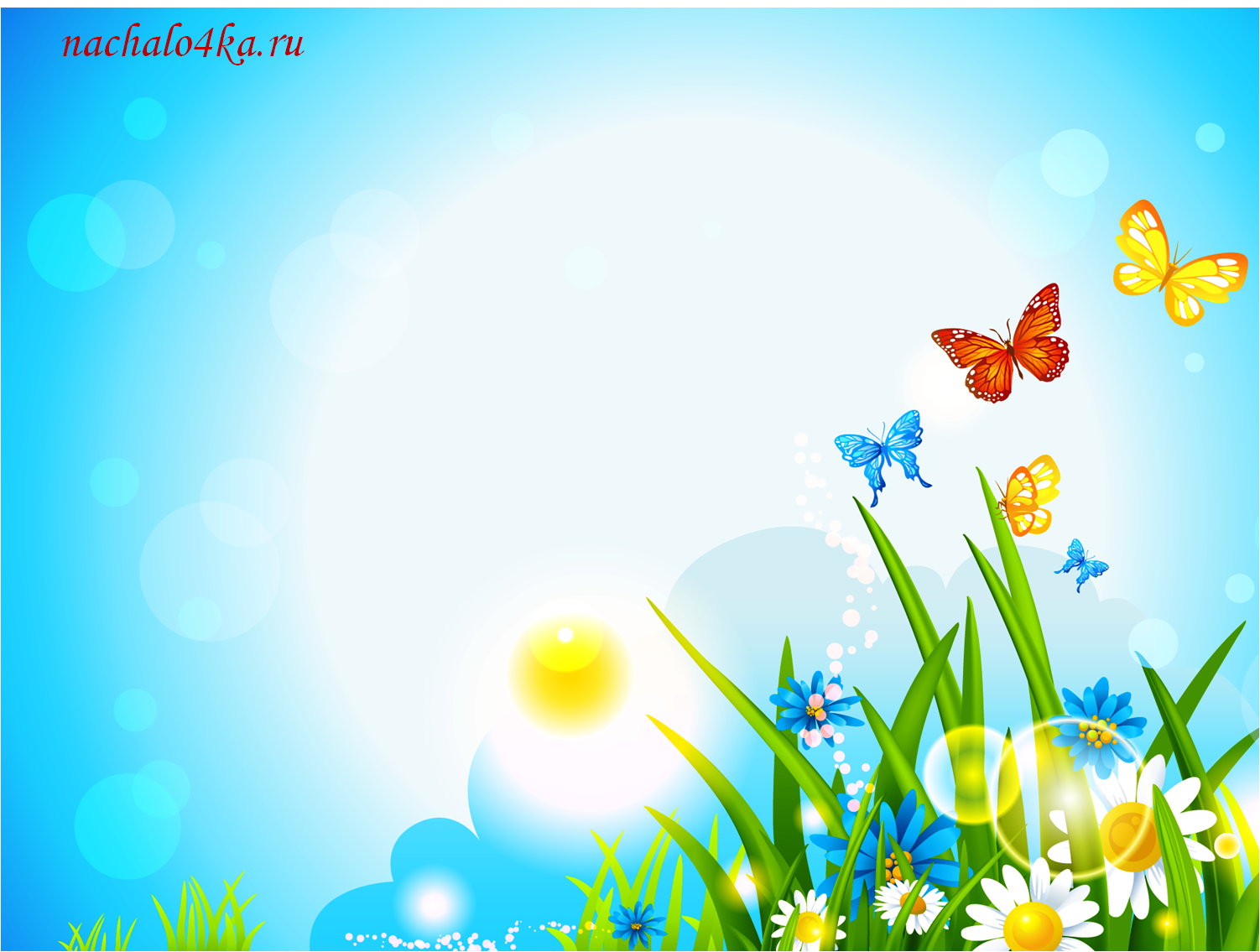 Приемные
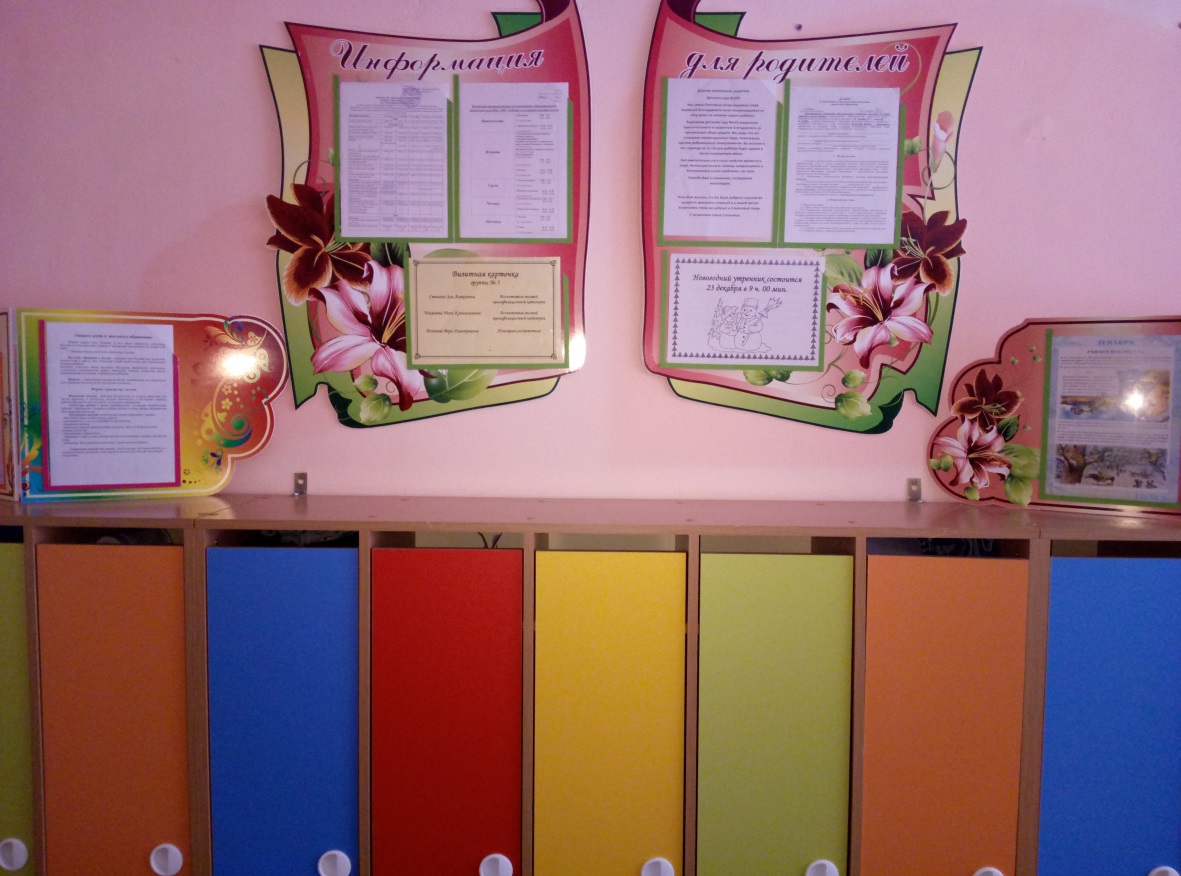 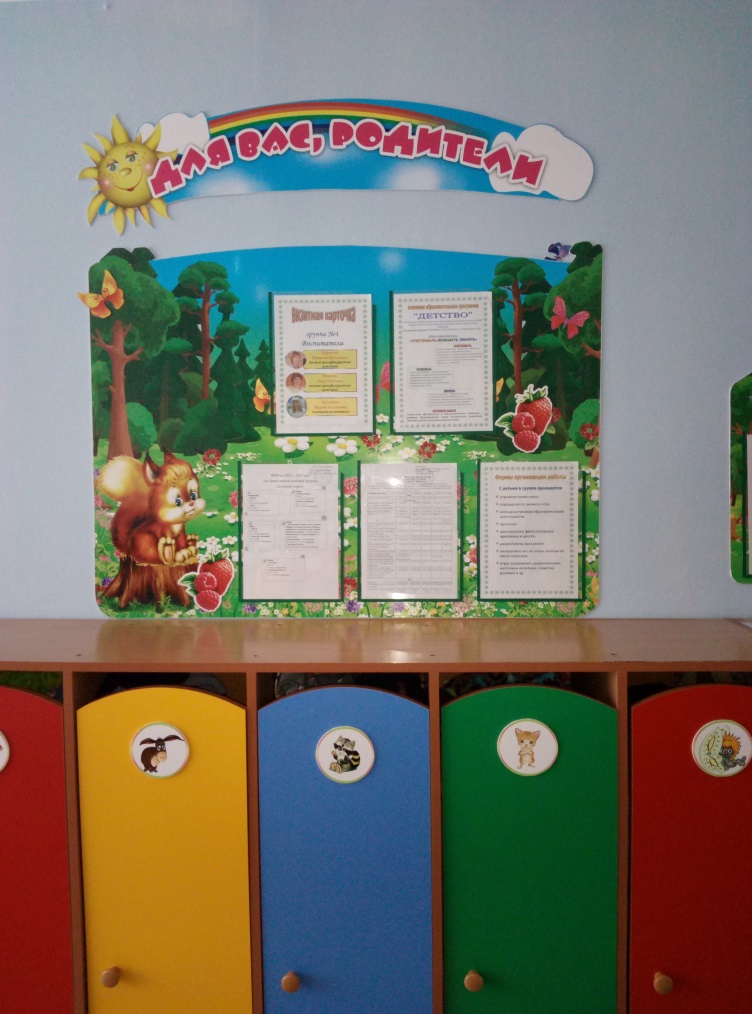